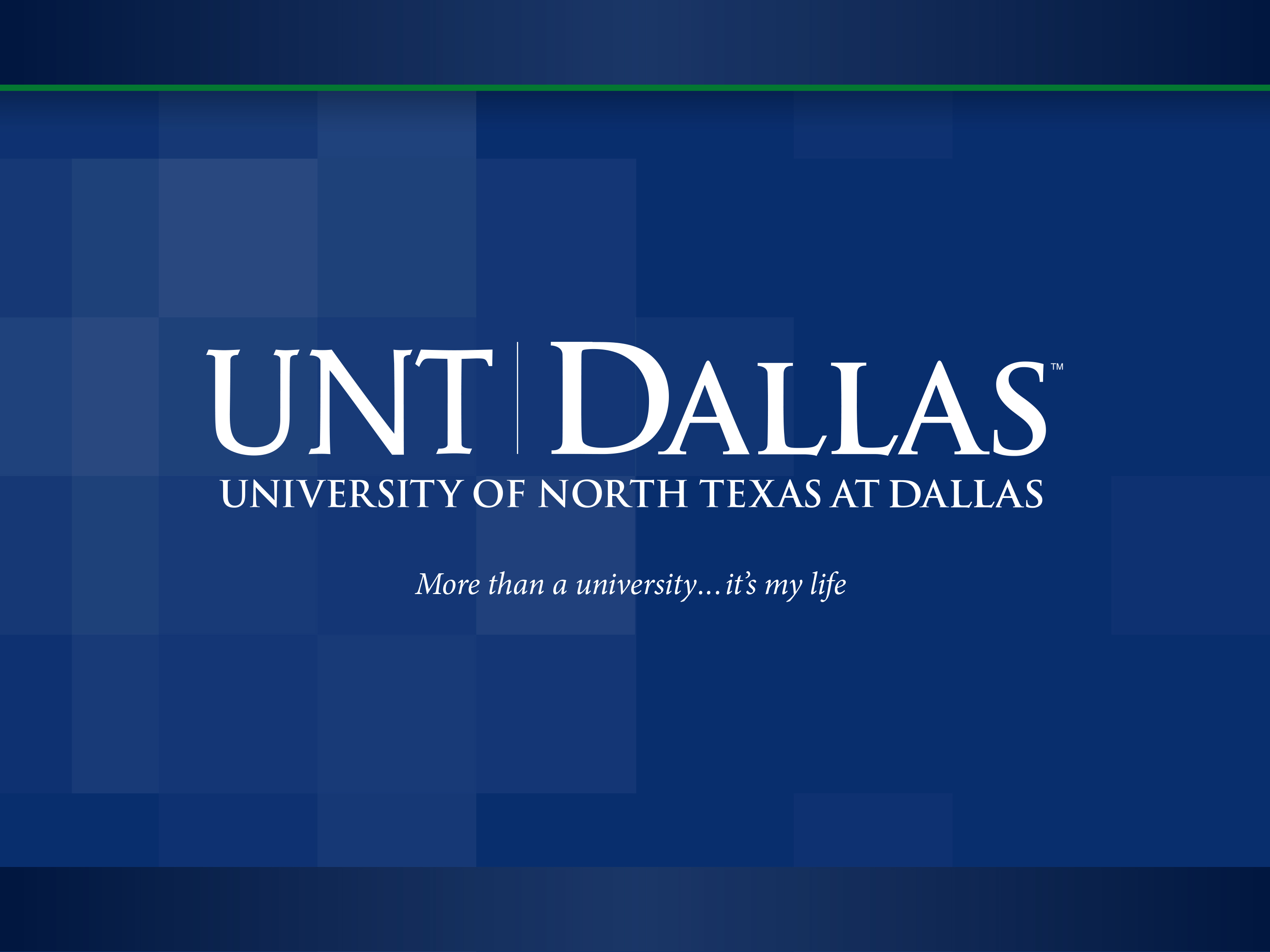 What Makes a Difference: Research on Student GPA Using ANCOVA
Sam shi 
Fangyu / Brody Du
TAIR 2018, Corpus Christi, TX
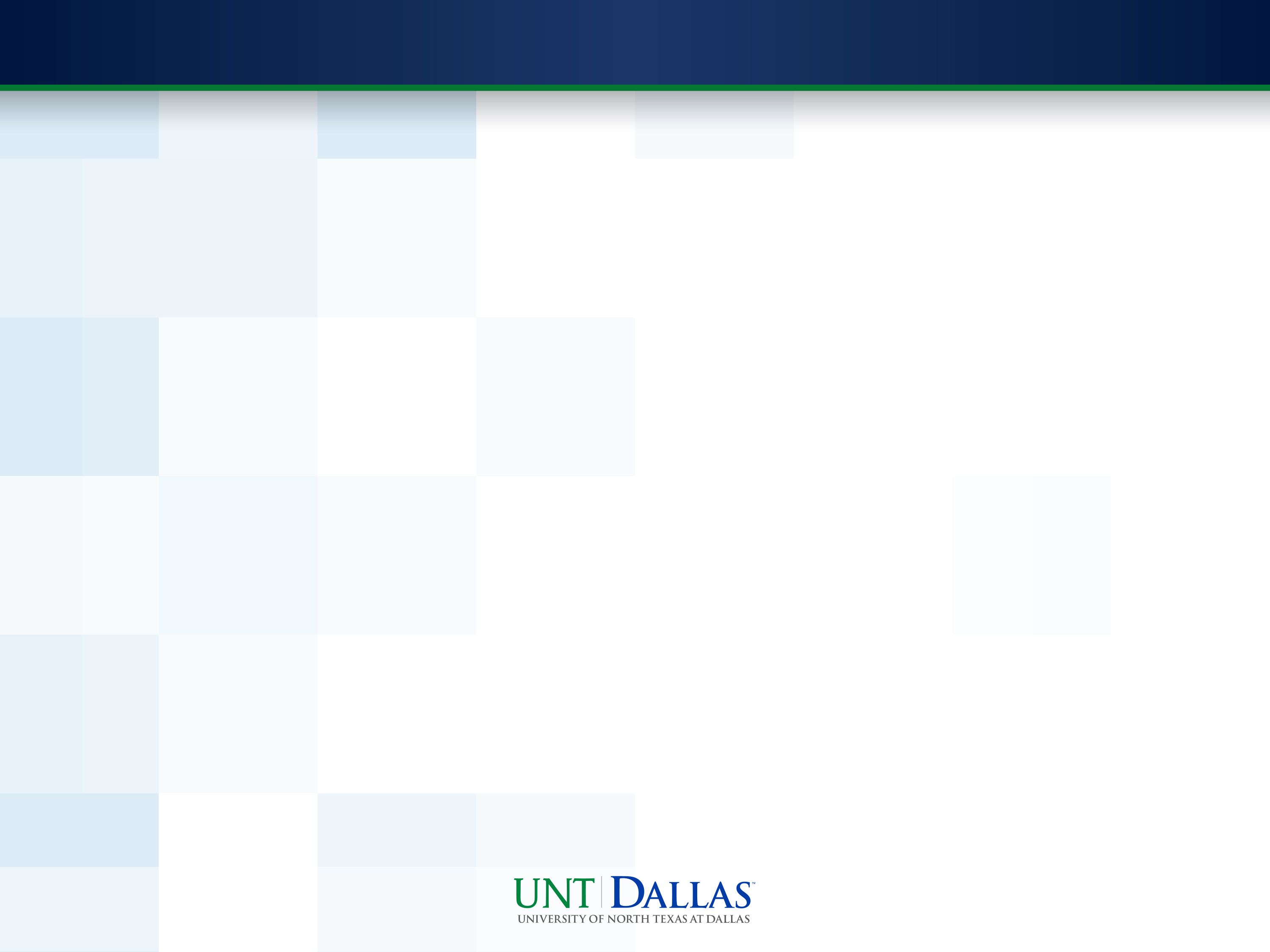 Strategic Analysis and Reporting
UNT Dallas
Strategic Analysis and Reporting. New Trend.
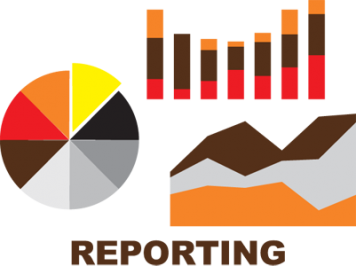 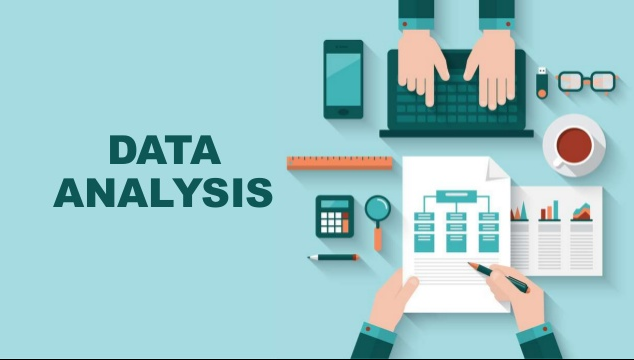 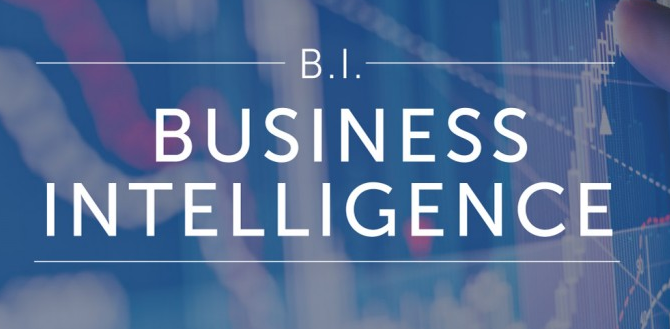 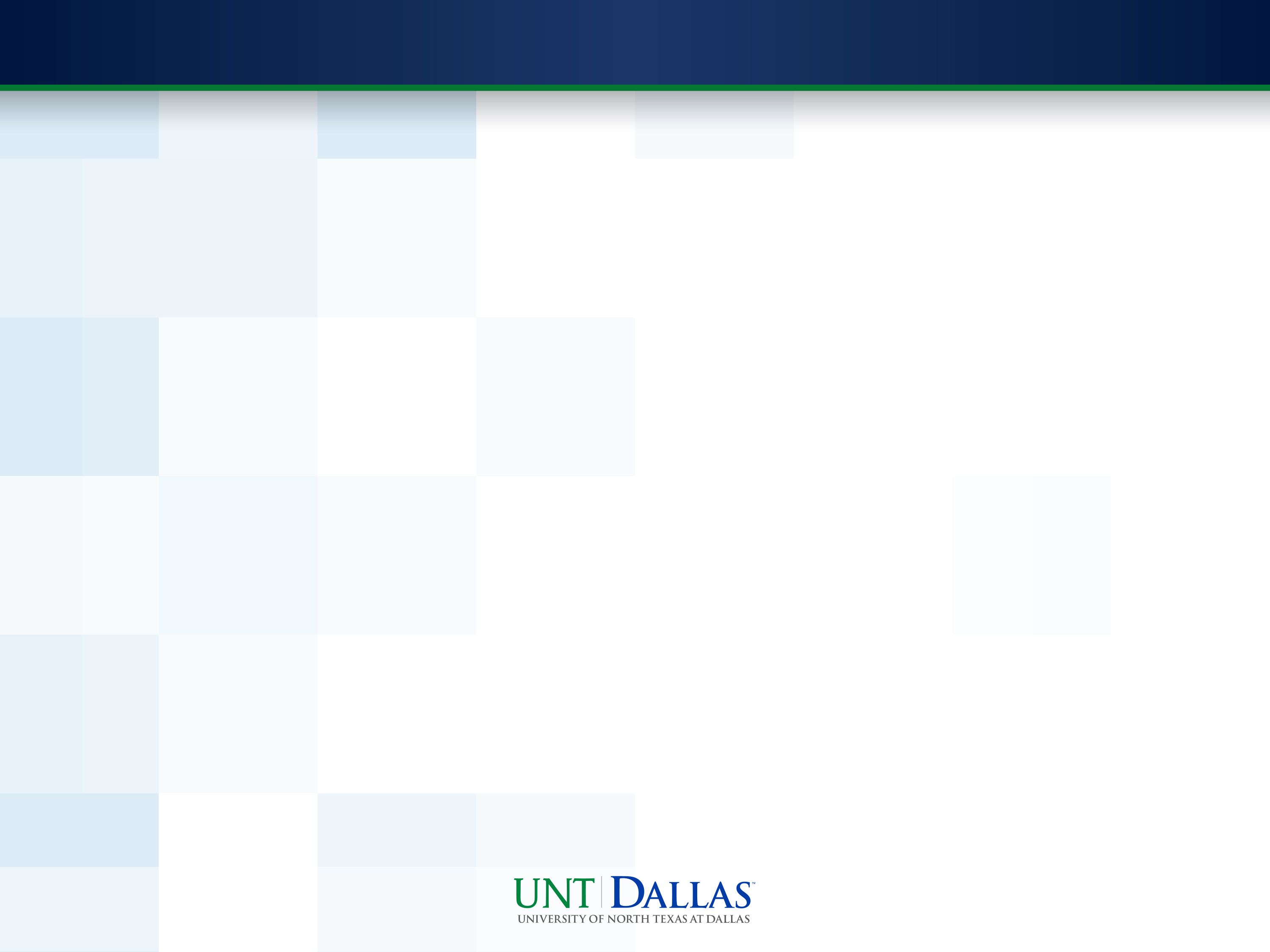 Student Performance _ Abstract
Purpose of Analysis - Find out what makes a difference on student GPA
How to do it - Find patterns using students’ information
Which method - ANCOVA
What software- SPSS
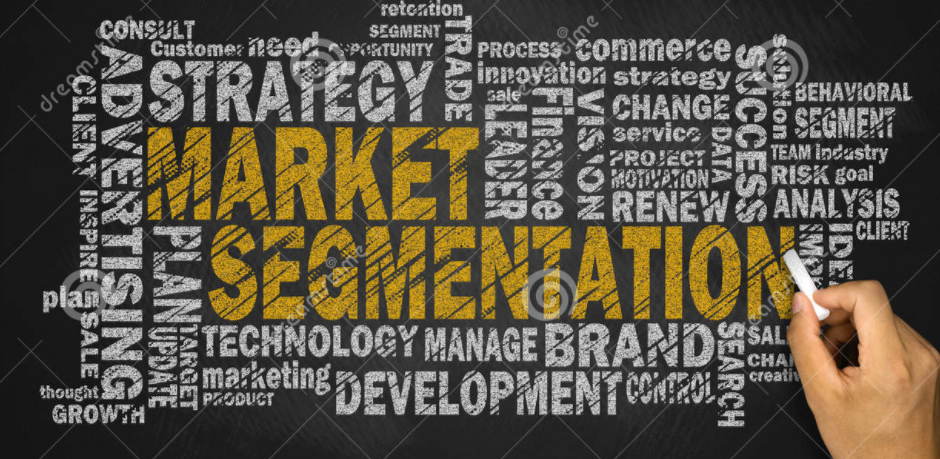 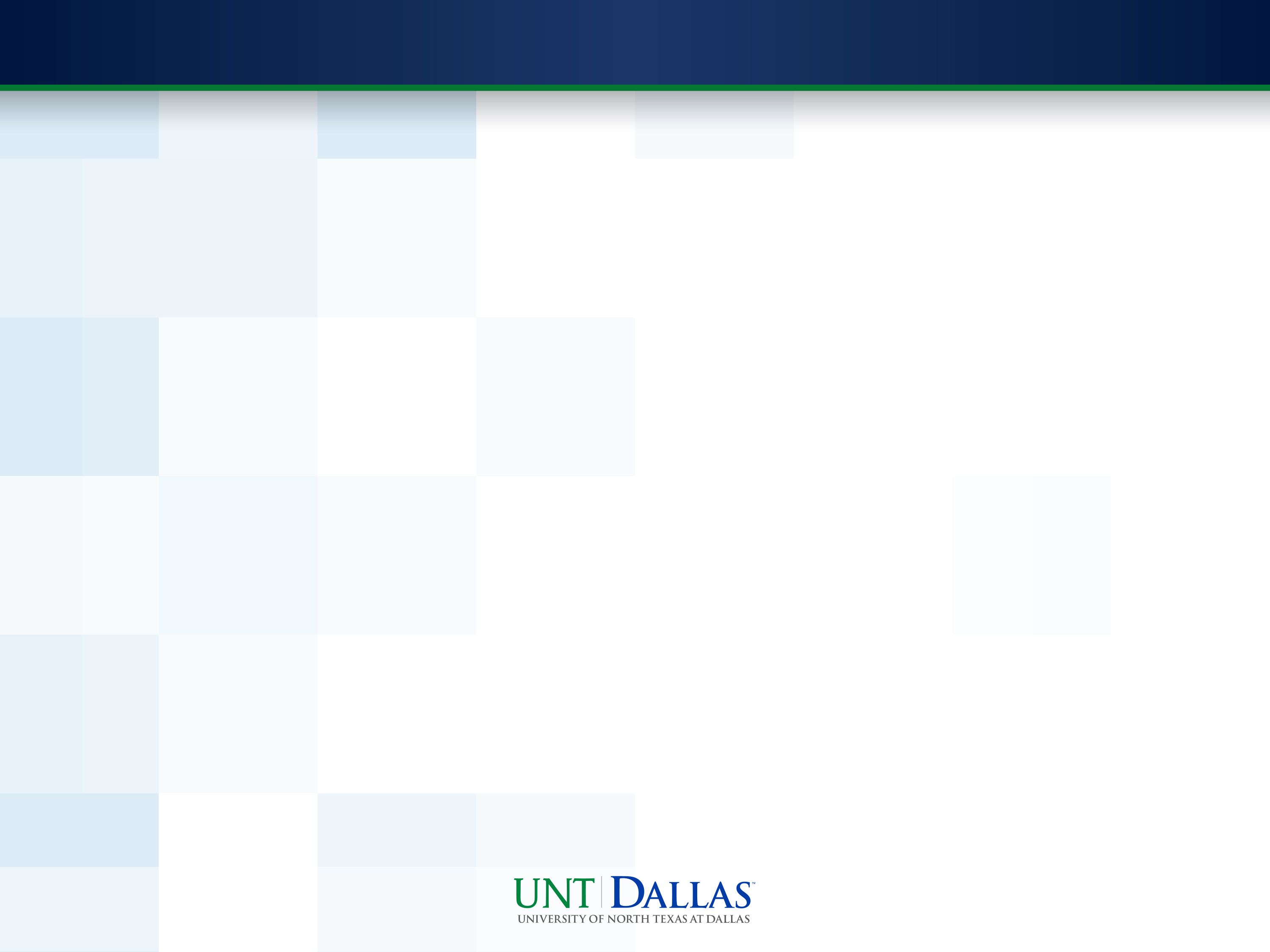 Student Performance _ Summary
Why it matters
Dataset introduction
Target students selecting
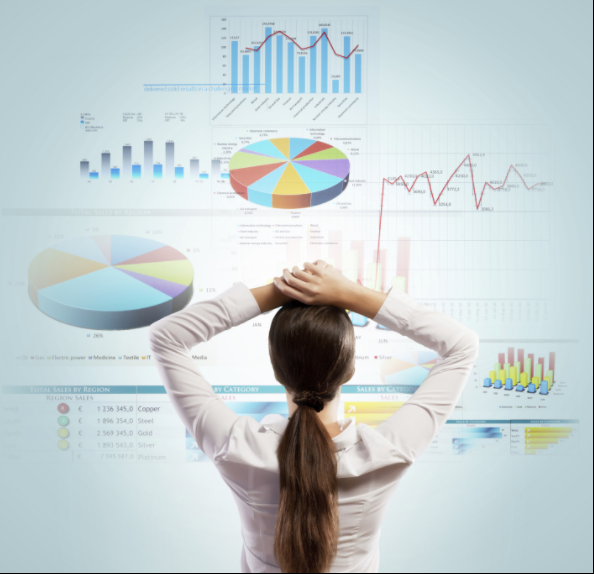 Introduction
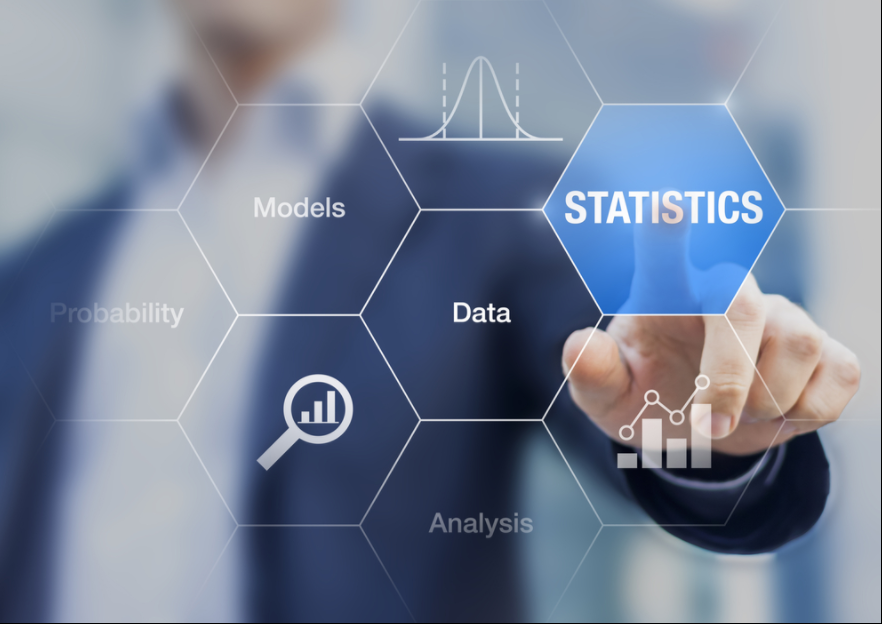 Data Analysis
ANCOVA
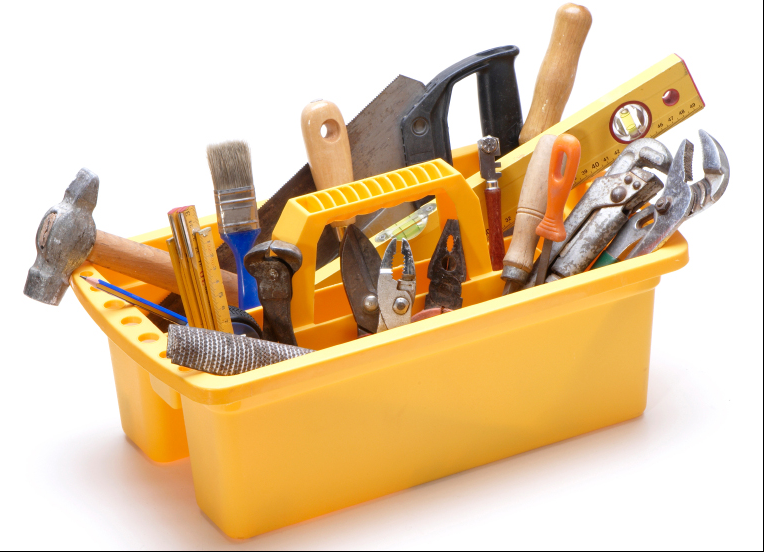 Usage
Future Topic
Practical Meanings
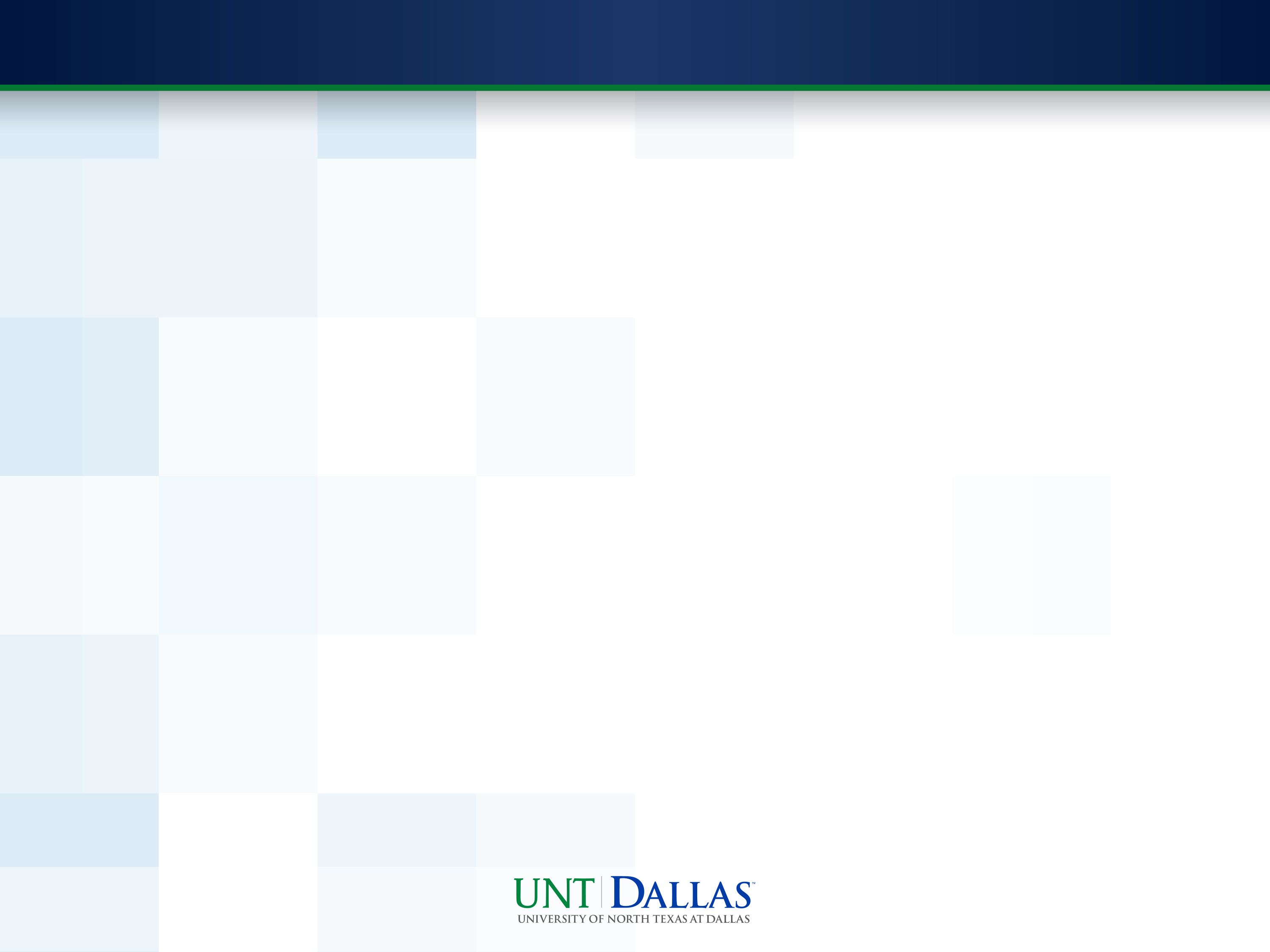 Student Performance _ Introduction
Why it matters
Dataset introduction
Target students selecting
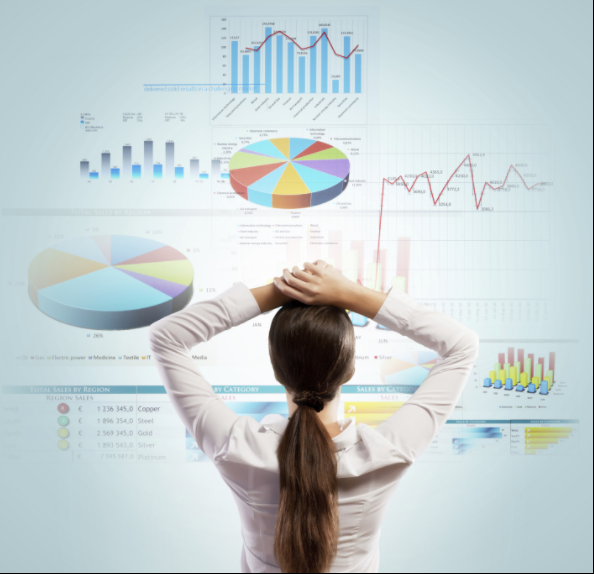 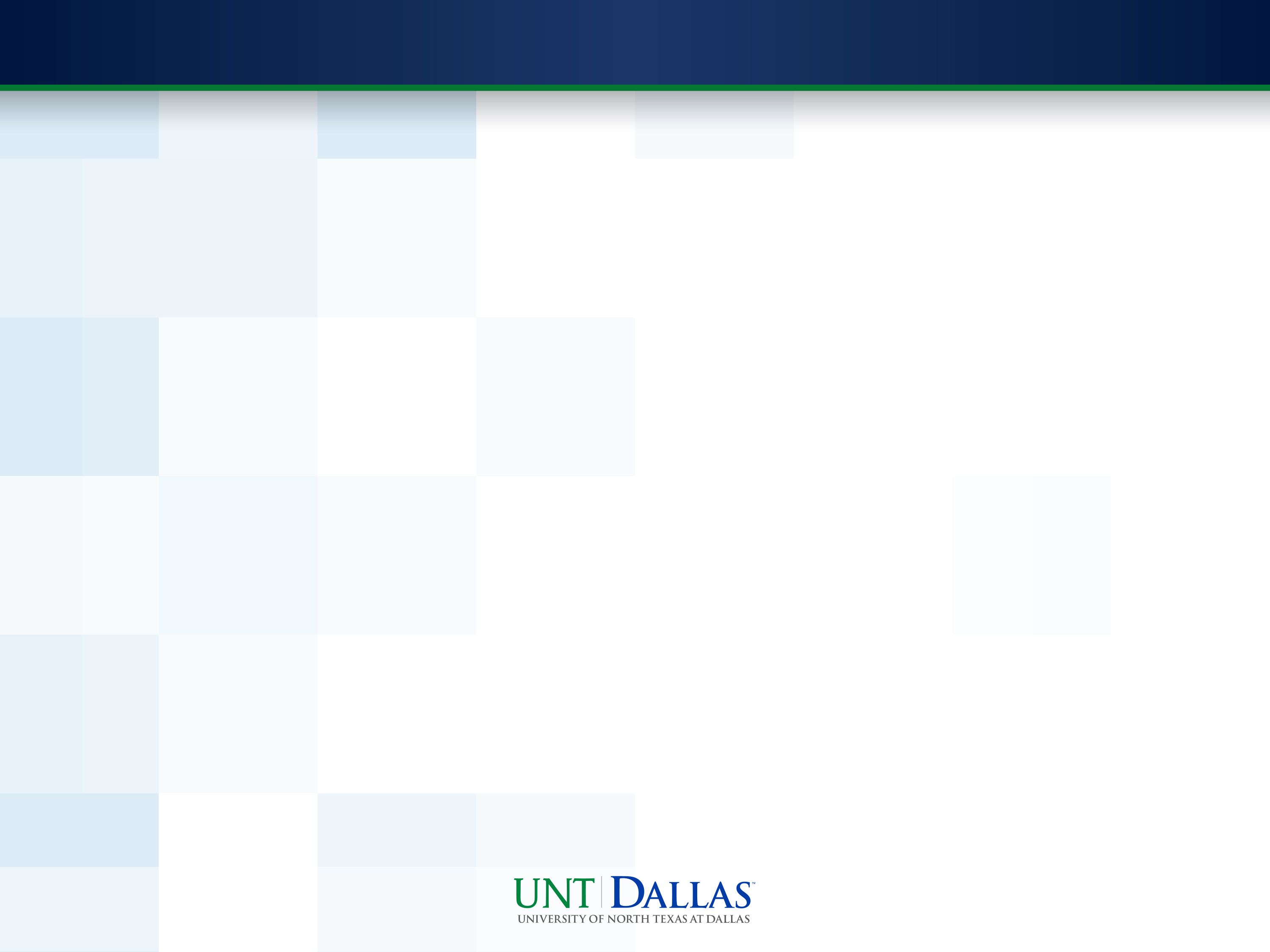 Student Performance _ Introduction _ Why it matters
GPA has strong correlation with retention
GPA influence graduation rate
For advising purpose
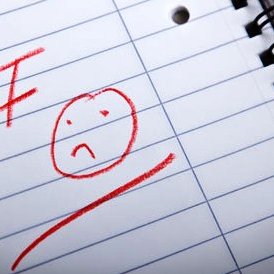 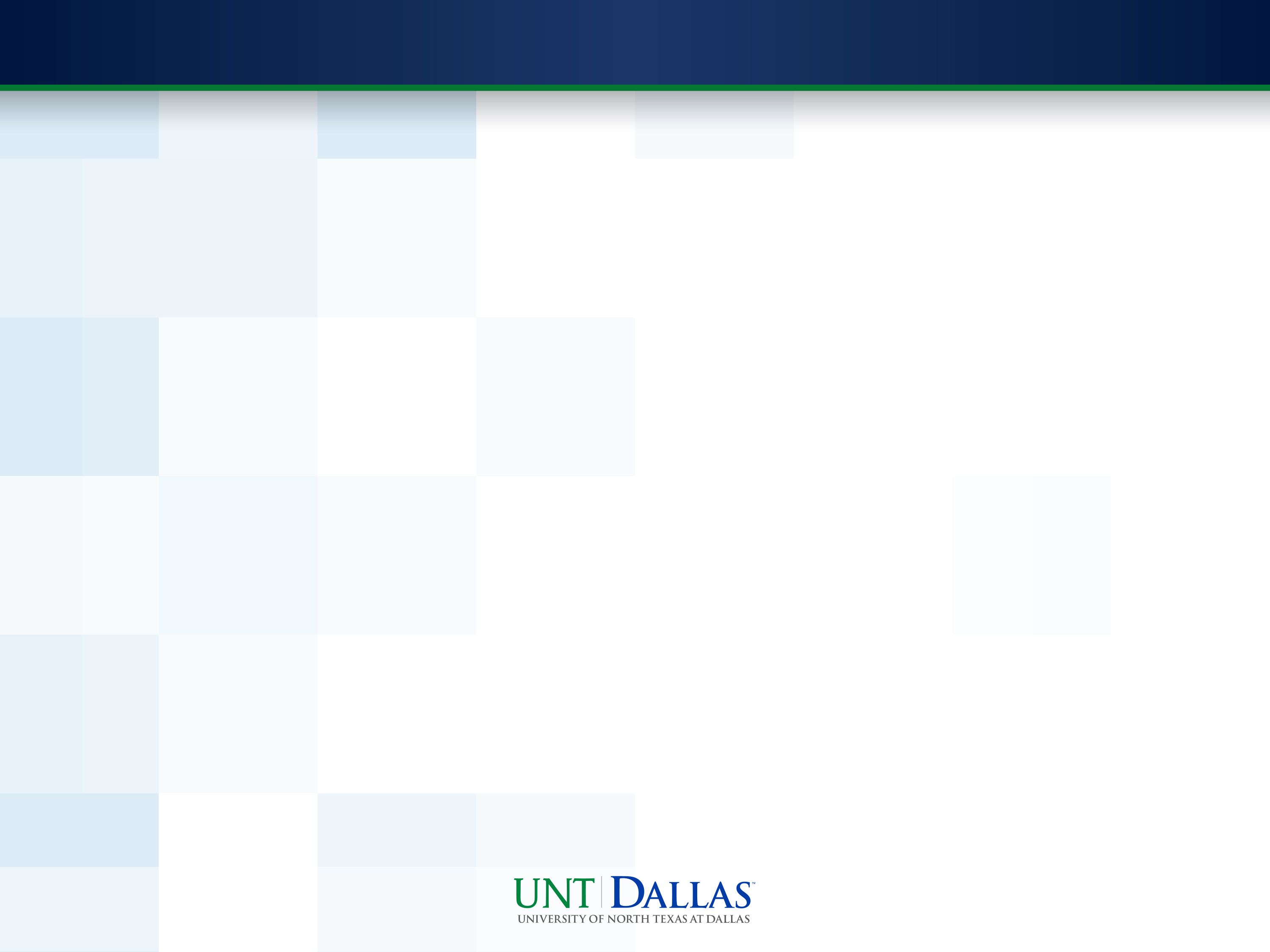 Student Performance _ Introduction _ Dataset
Fall 2016
Only Freshman, Sophomore, and Junior 
21 Variables about students
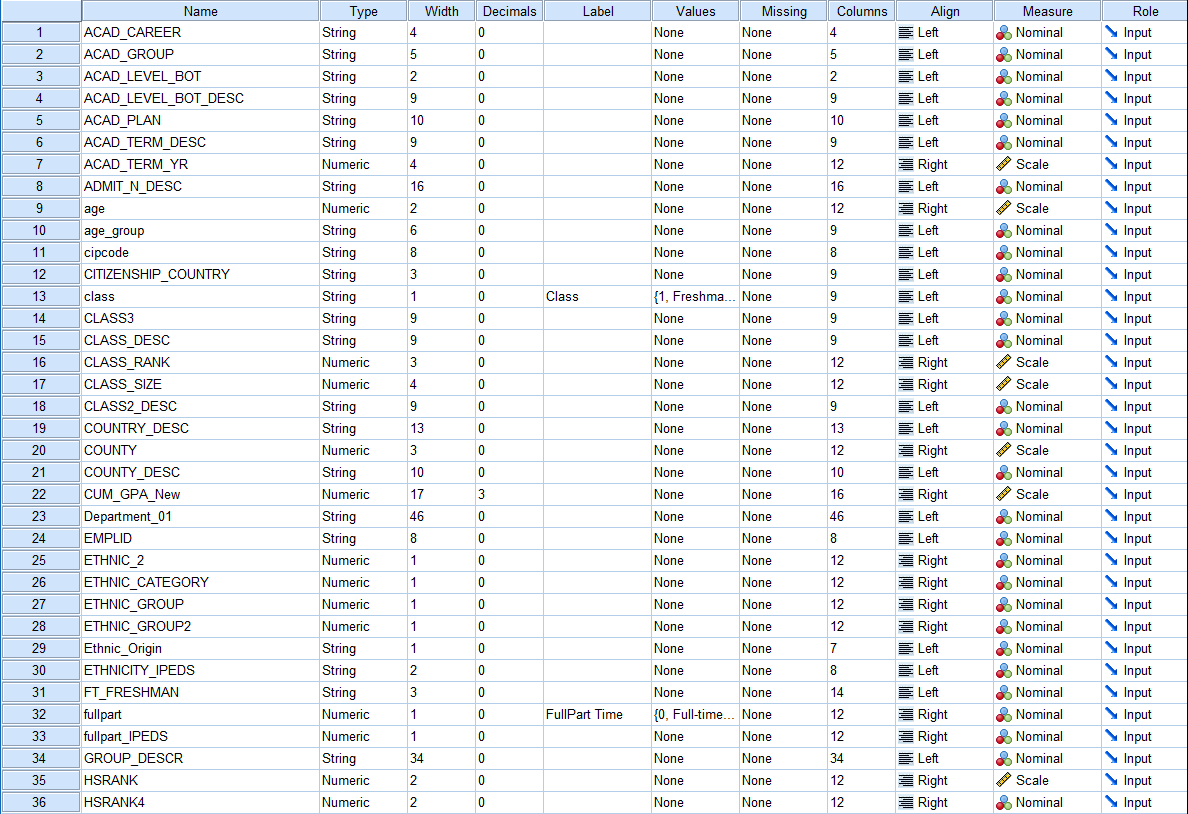 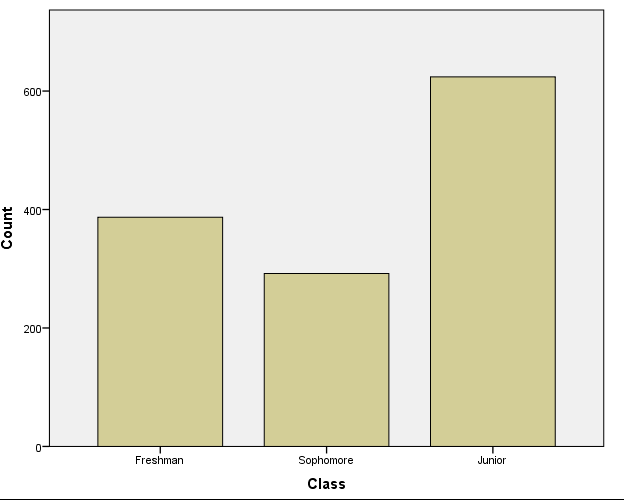 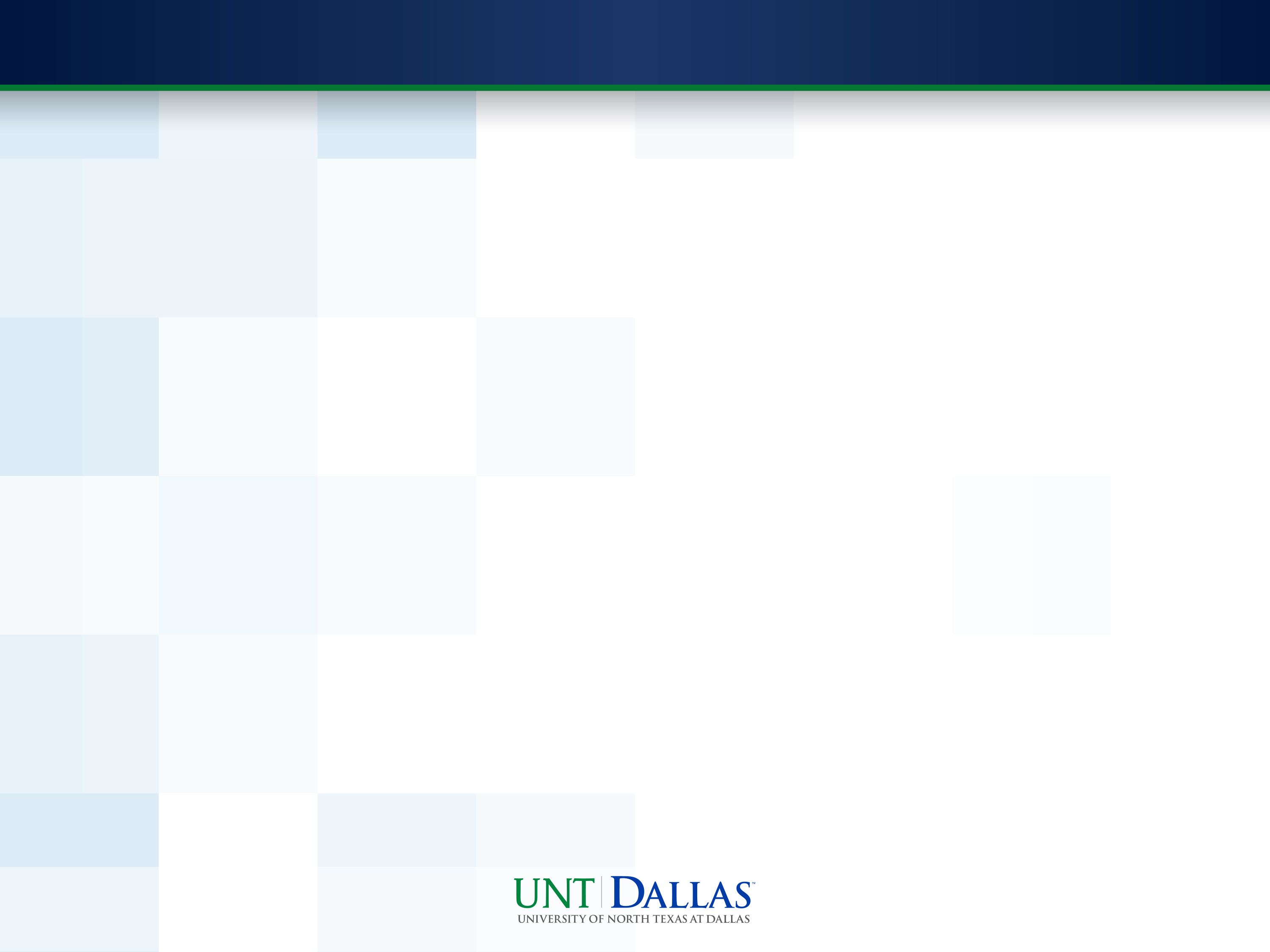 Student Performance _ Introduction _ Target Students
Use 3.0 as cut-off point according to previous research result
The differences of the pattern maximum when cut off by 3.0 
The best cut-off point may varies across institutions
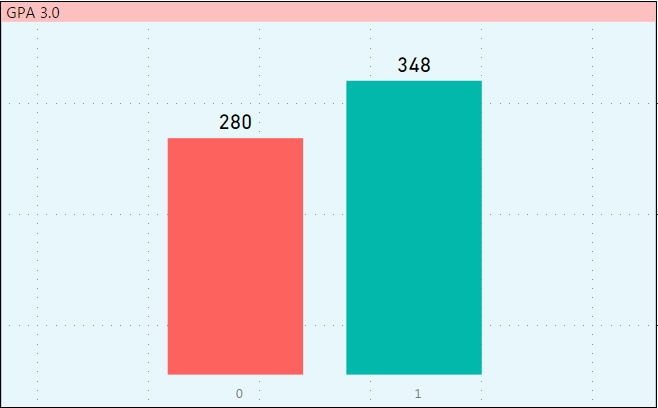 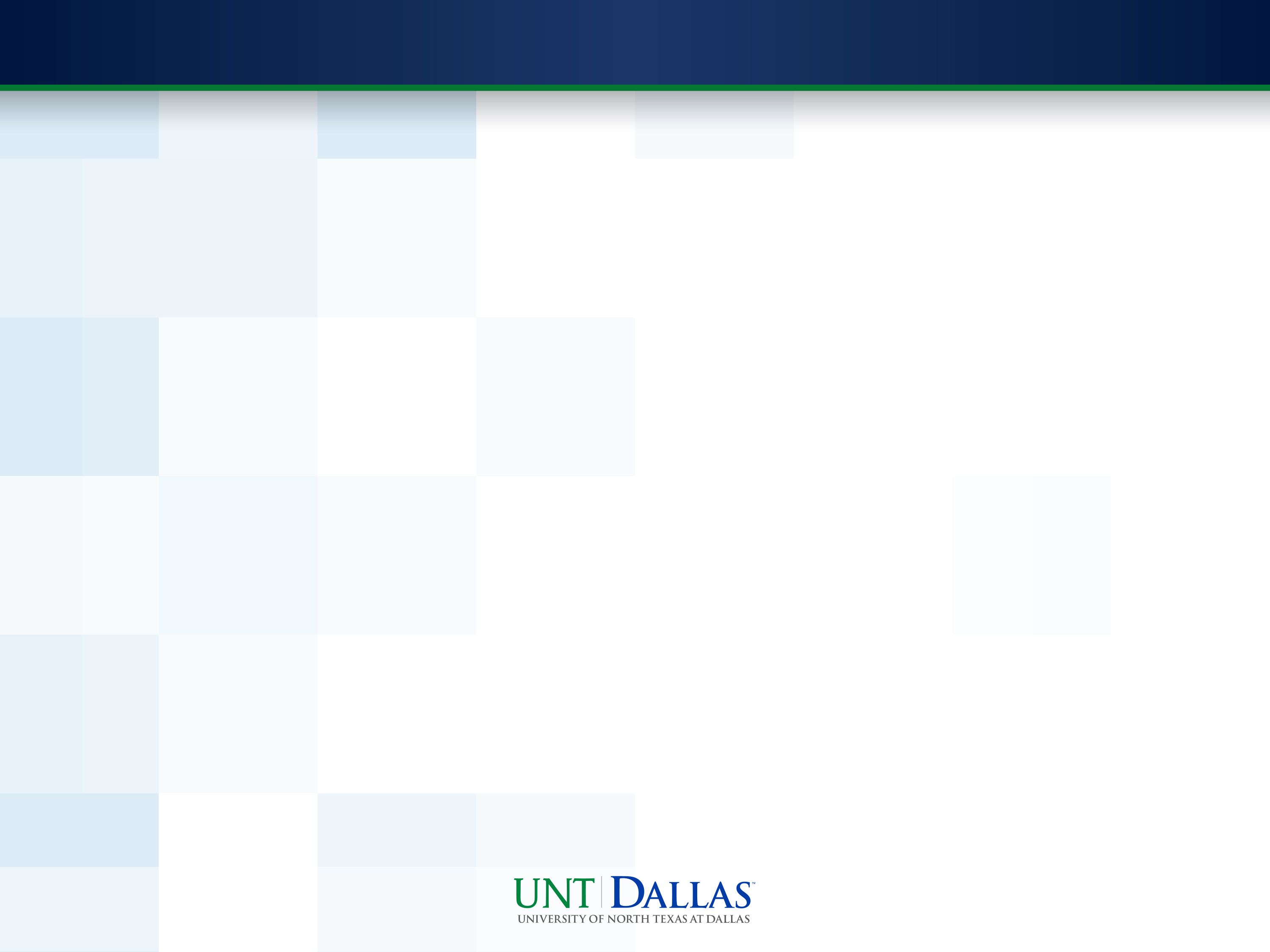 Student Performance _ Analysis
ANCOVA
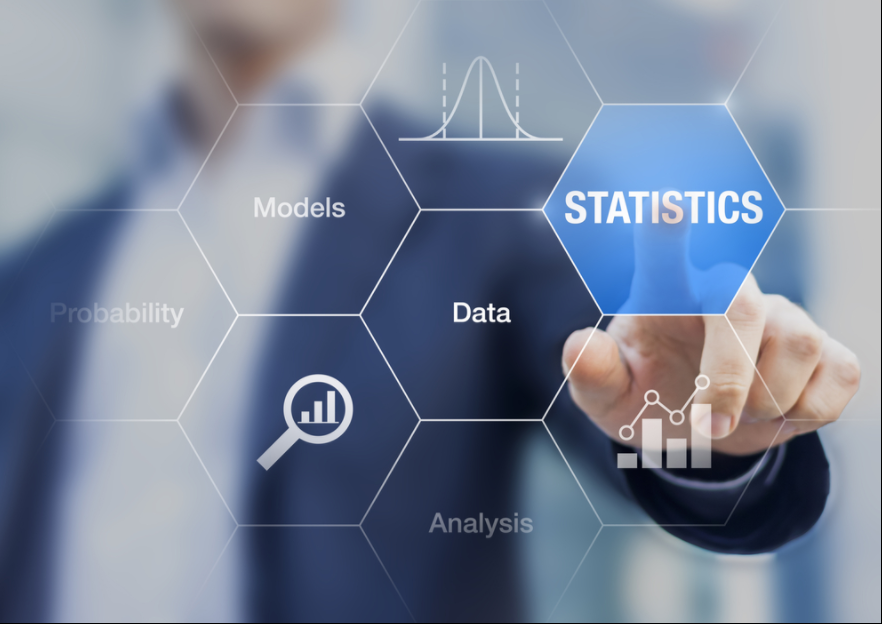 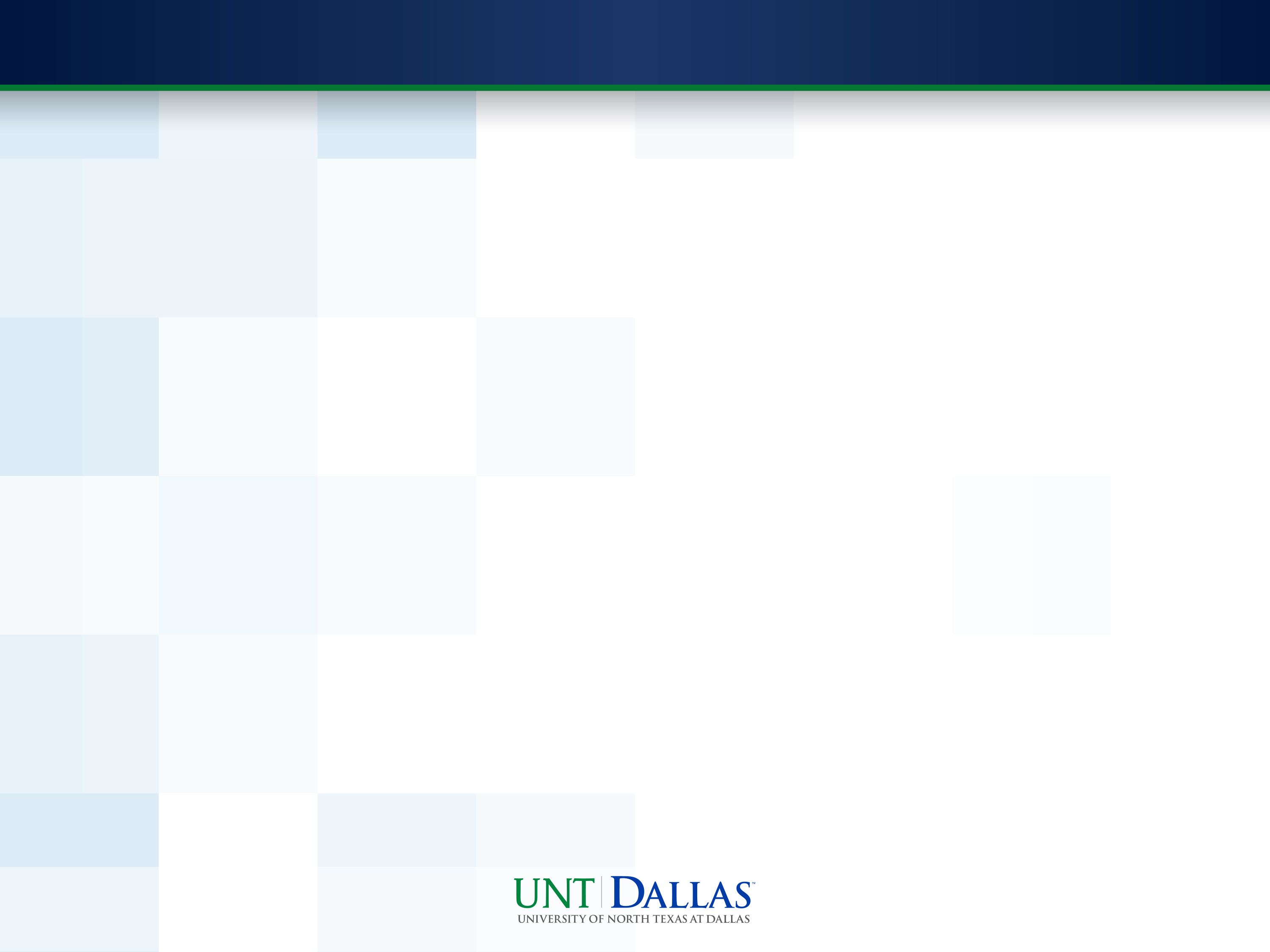 Student Performance _ Analysis _ ANCOVA
A General Linear Model
From observations about an item to conclusions about the target value
Only shows significant variables and how significant.
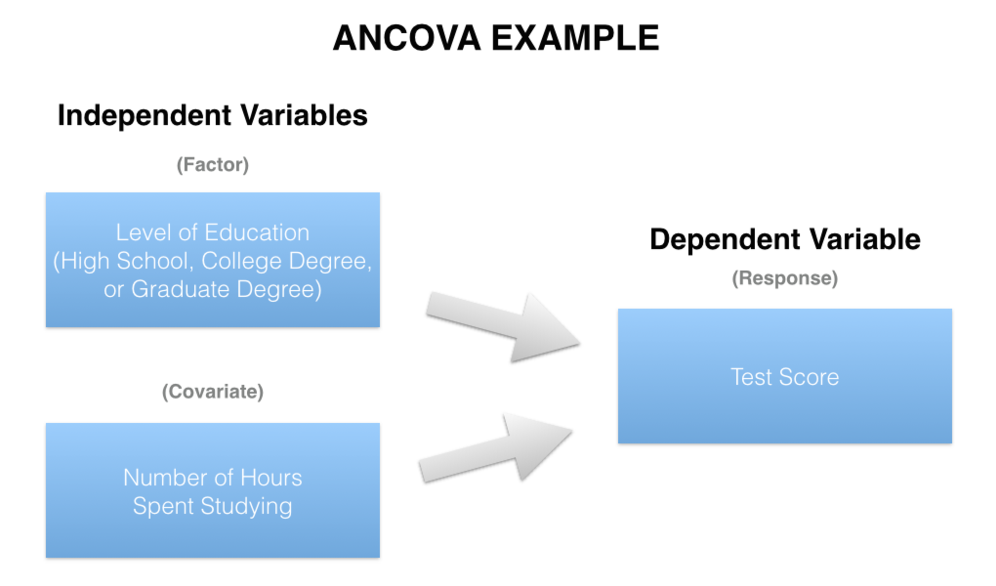 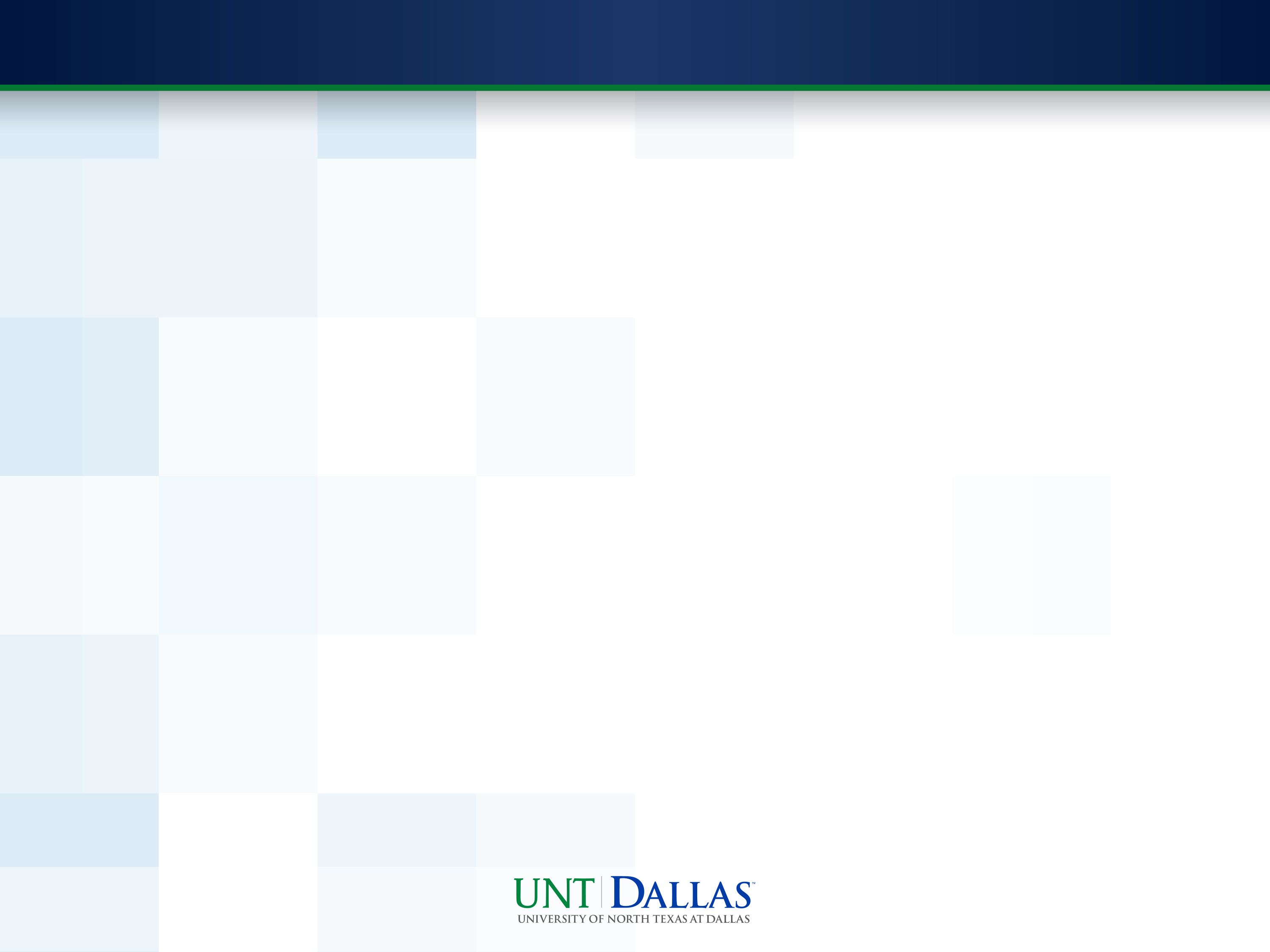 Student Performance _ Analysis _ ANCOVA _ Example
Result of ANCOVA
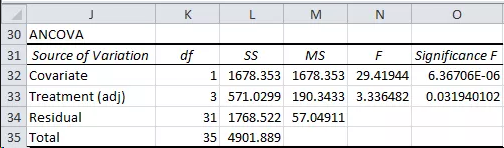 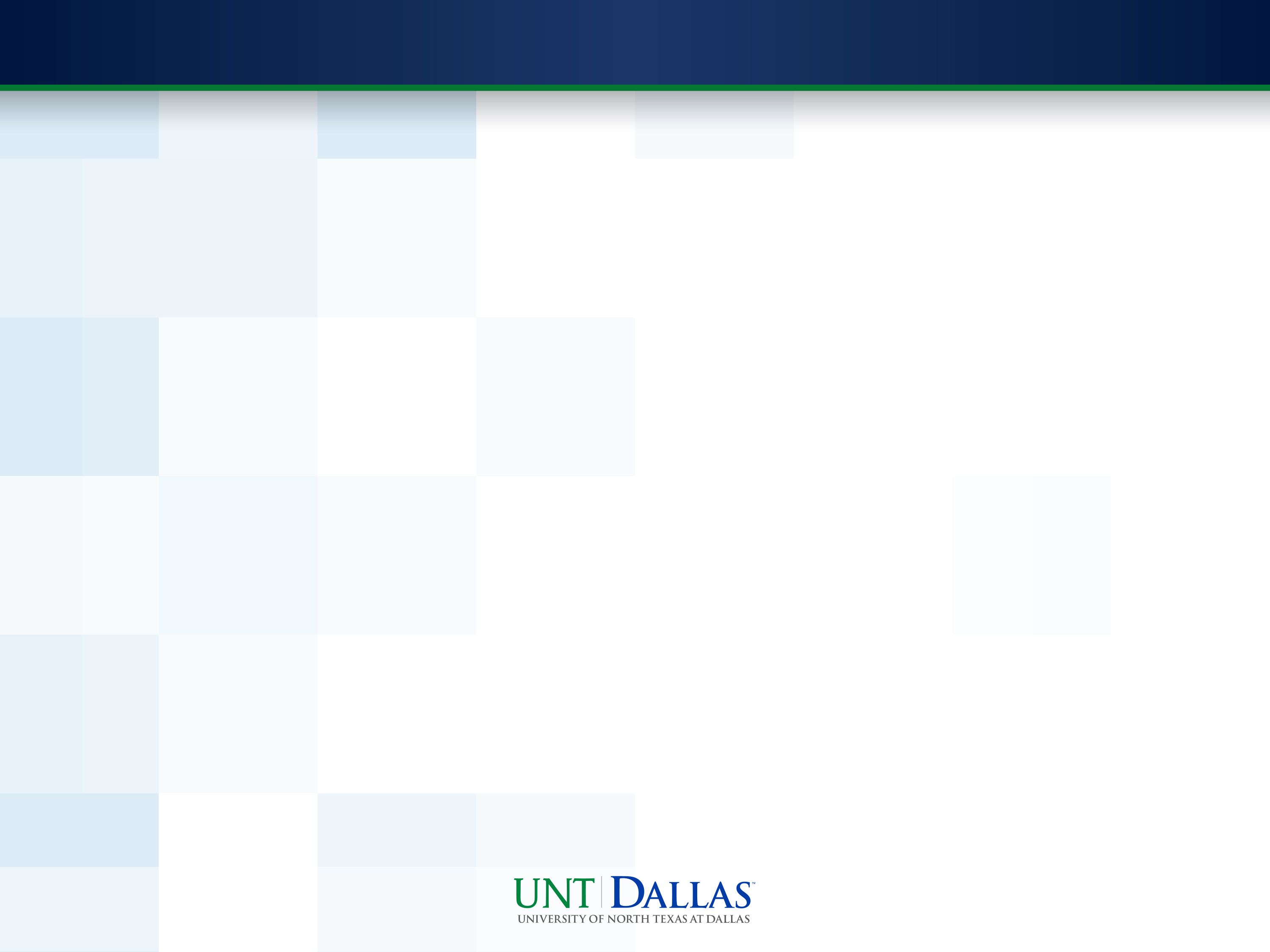 Student Performance _ Analysis _ ANCOVA
Goal 1 – If the GPA of a student is higher or lower than 3.0
Goal 2 – Which variable makes difference

Variables – Full-time, Part-time, School, Gender, SAT …
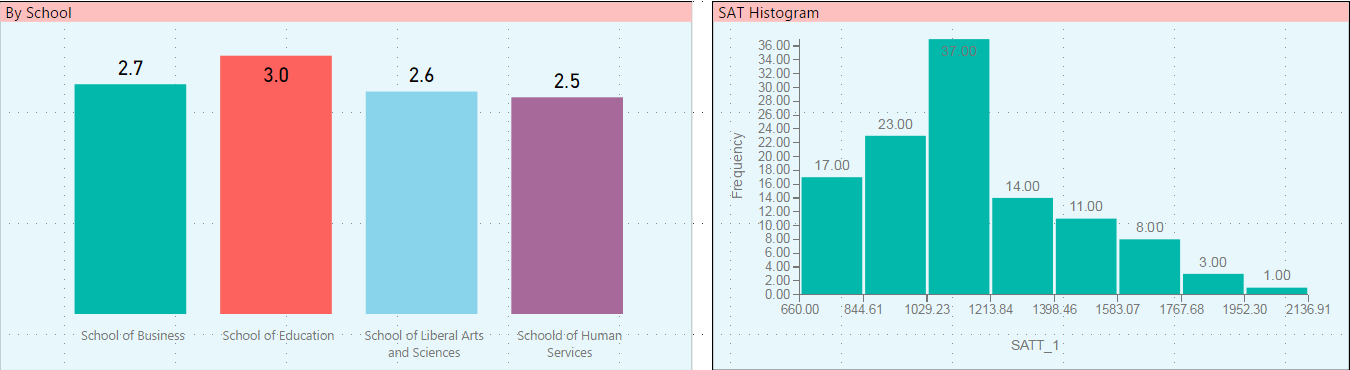 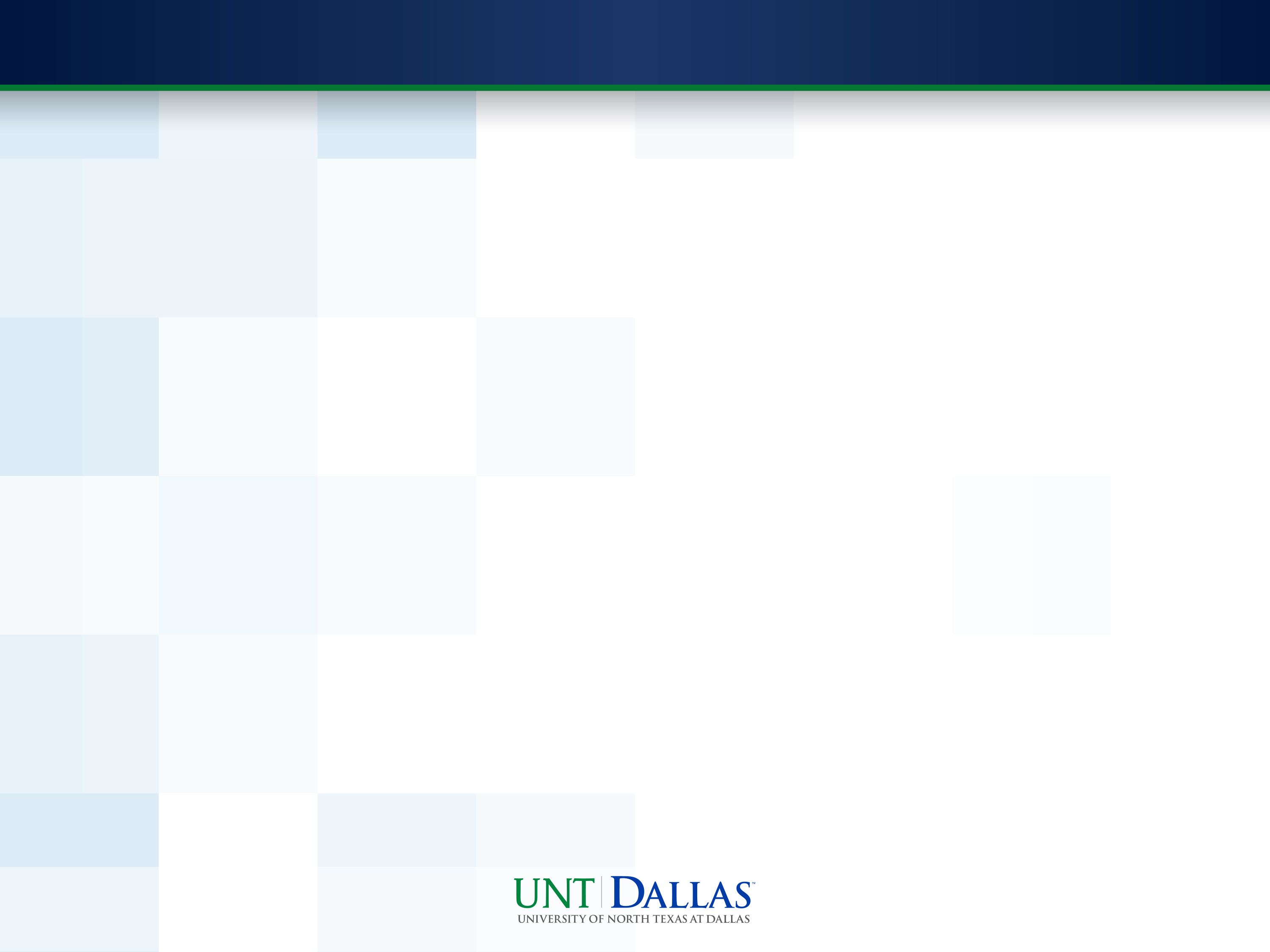 Student Performance _ Analysis _ Decision Tree
Process – Analyze – GLM - Univariate
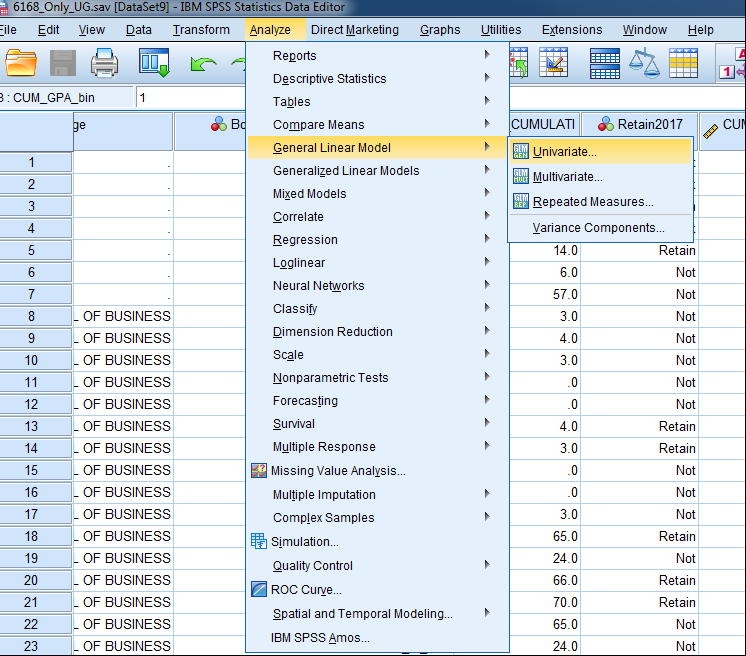 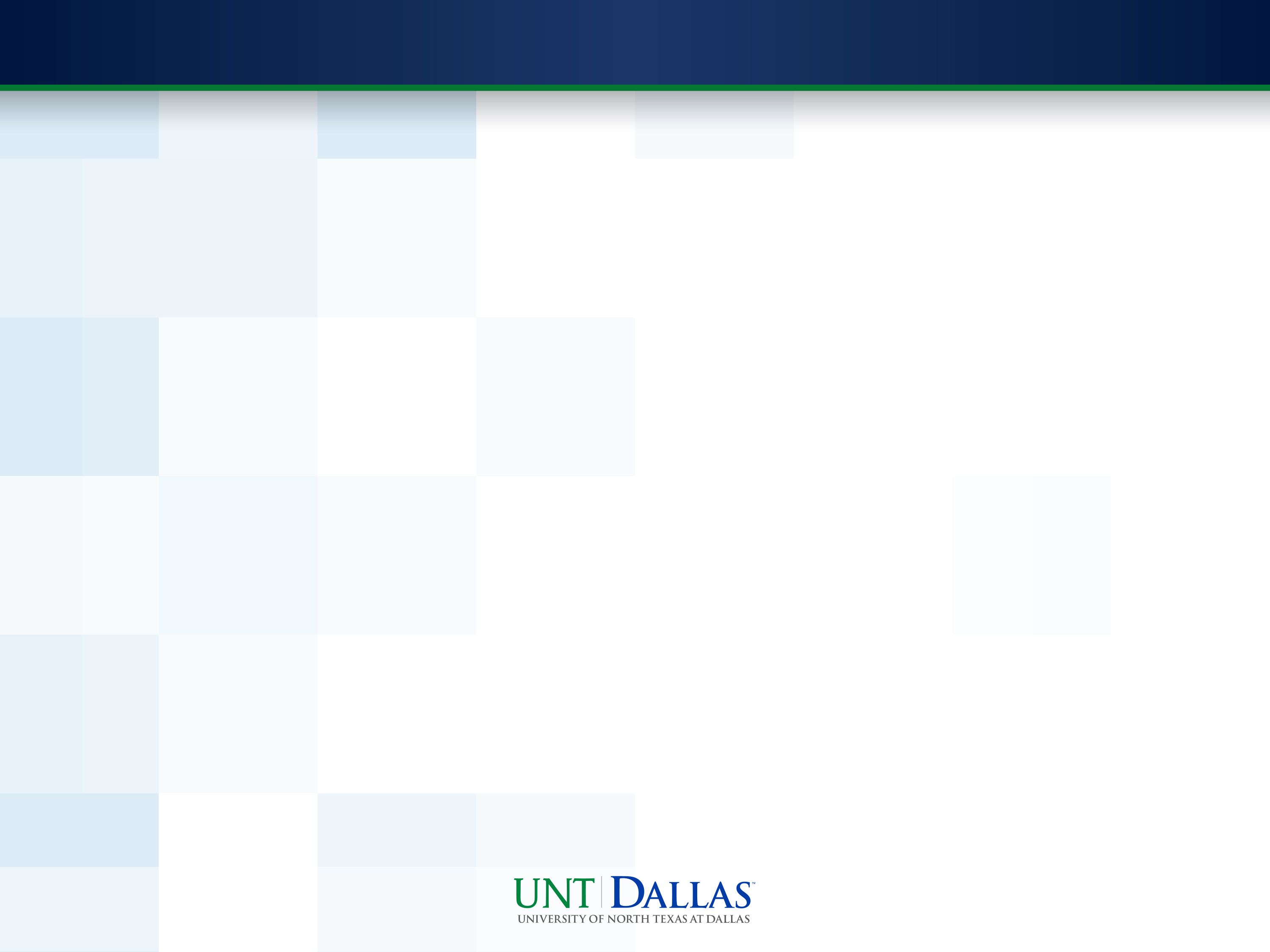 Student Performance _ Analysis _ Decision Tree
Dependent variable – higher or lower than 3.0
Independent variable - predictors
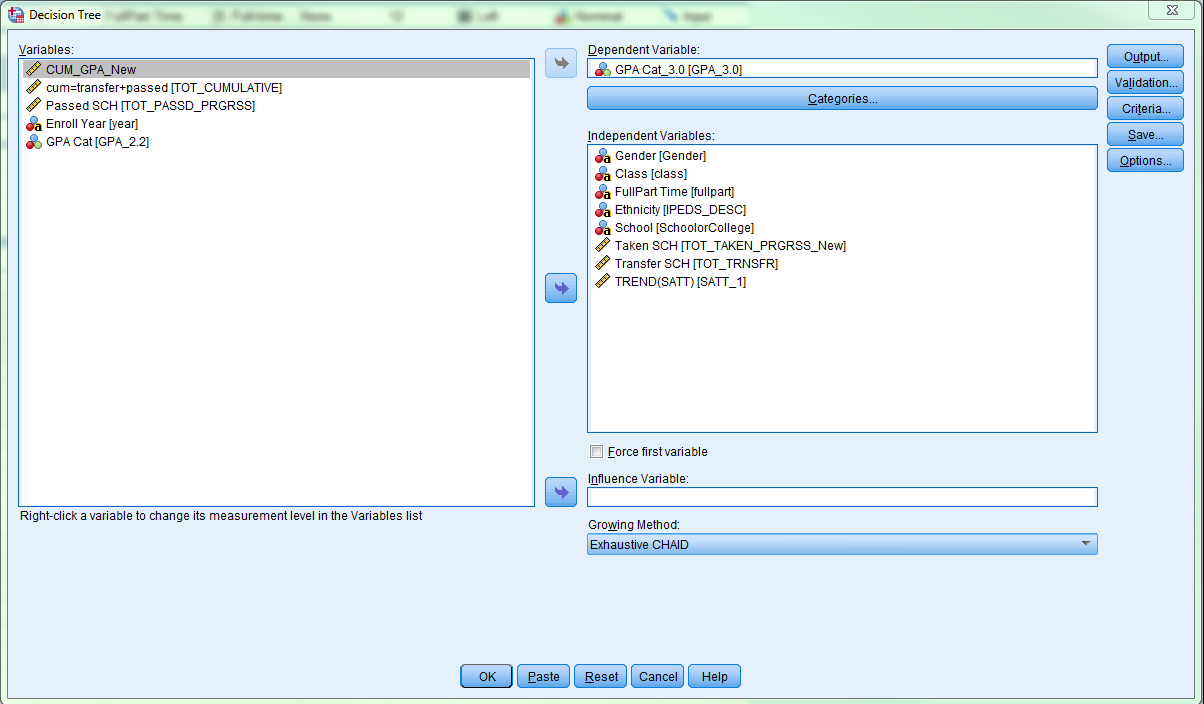 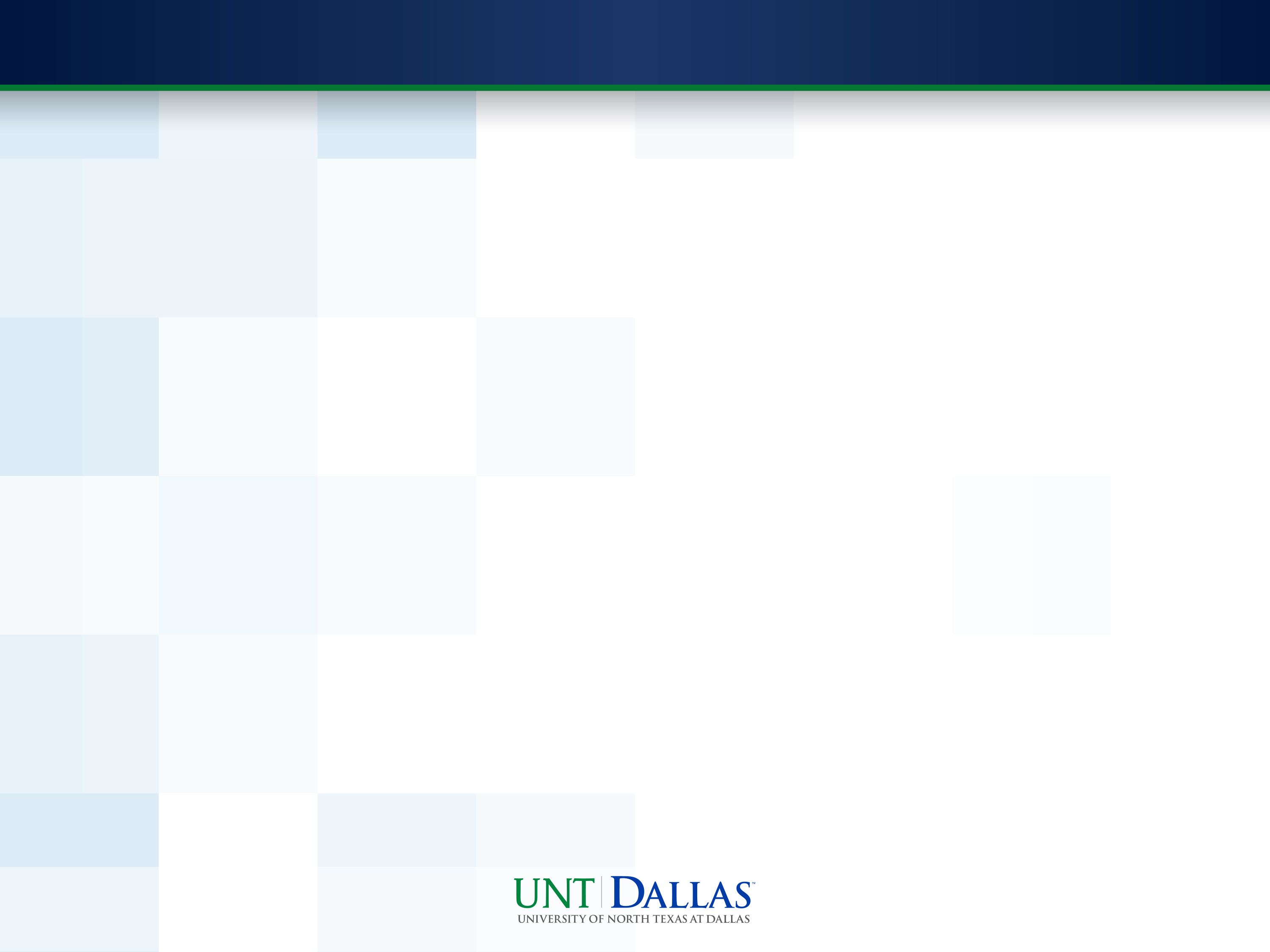 Student Performance _ Analysis _ Decision Tree
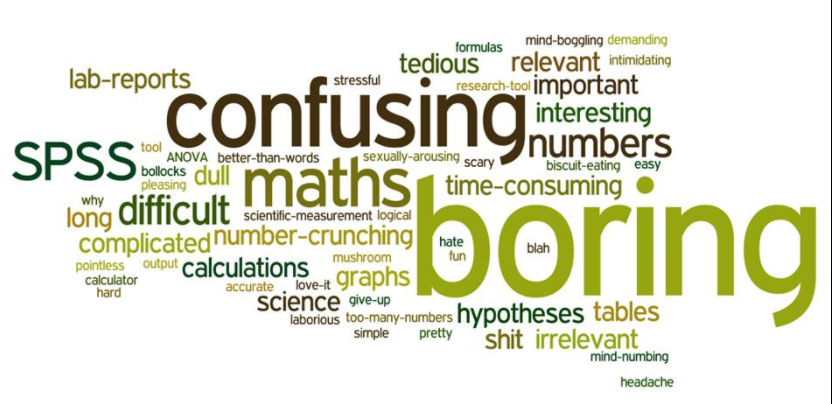 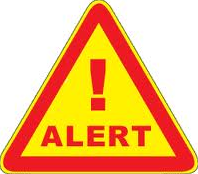 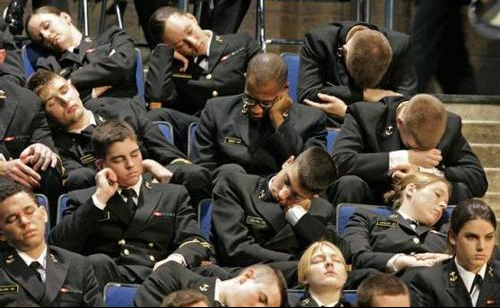 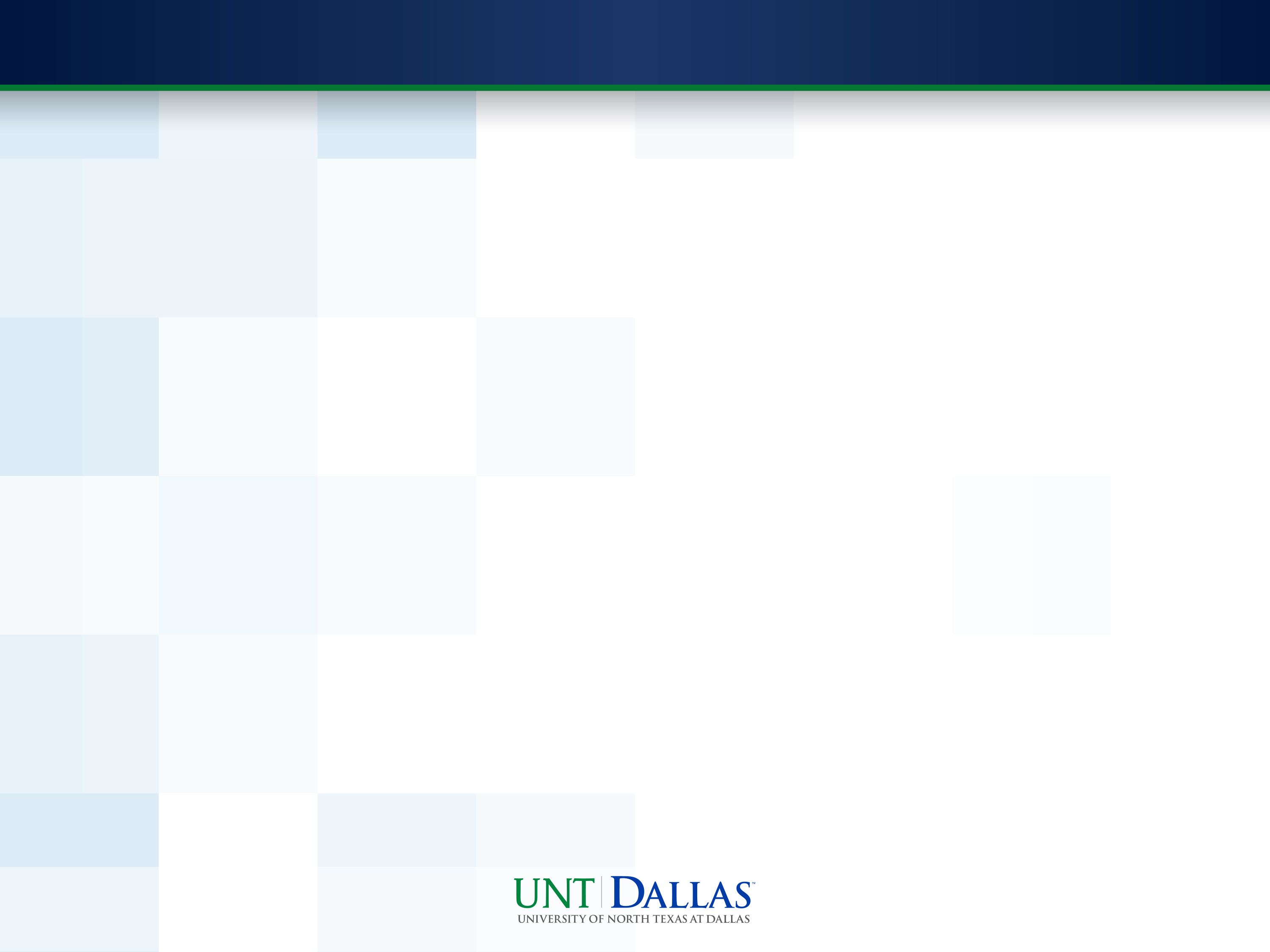 Student Performance _ Analysis _ P-value
P-value
Significant
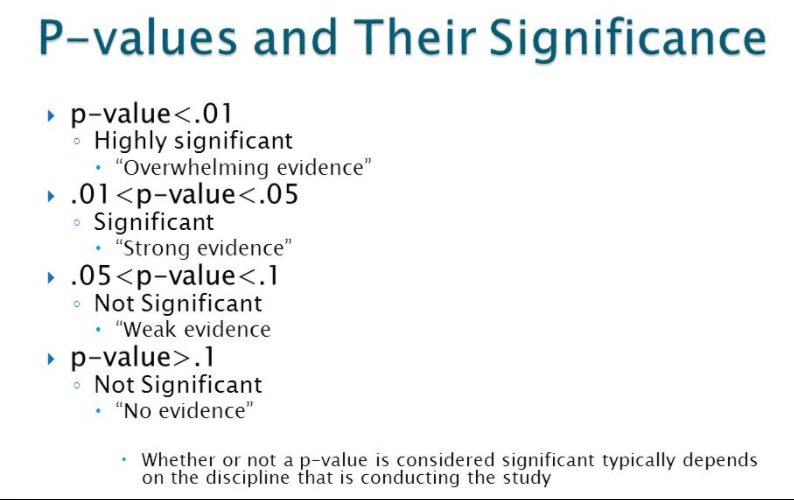 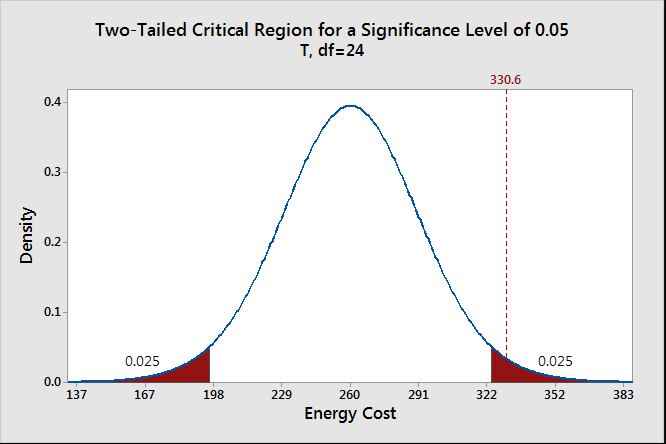 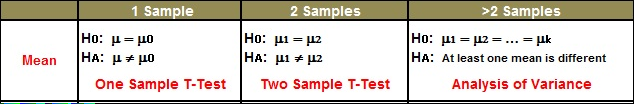 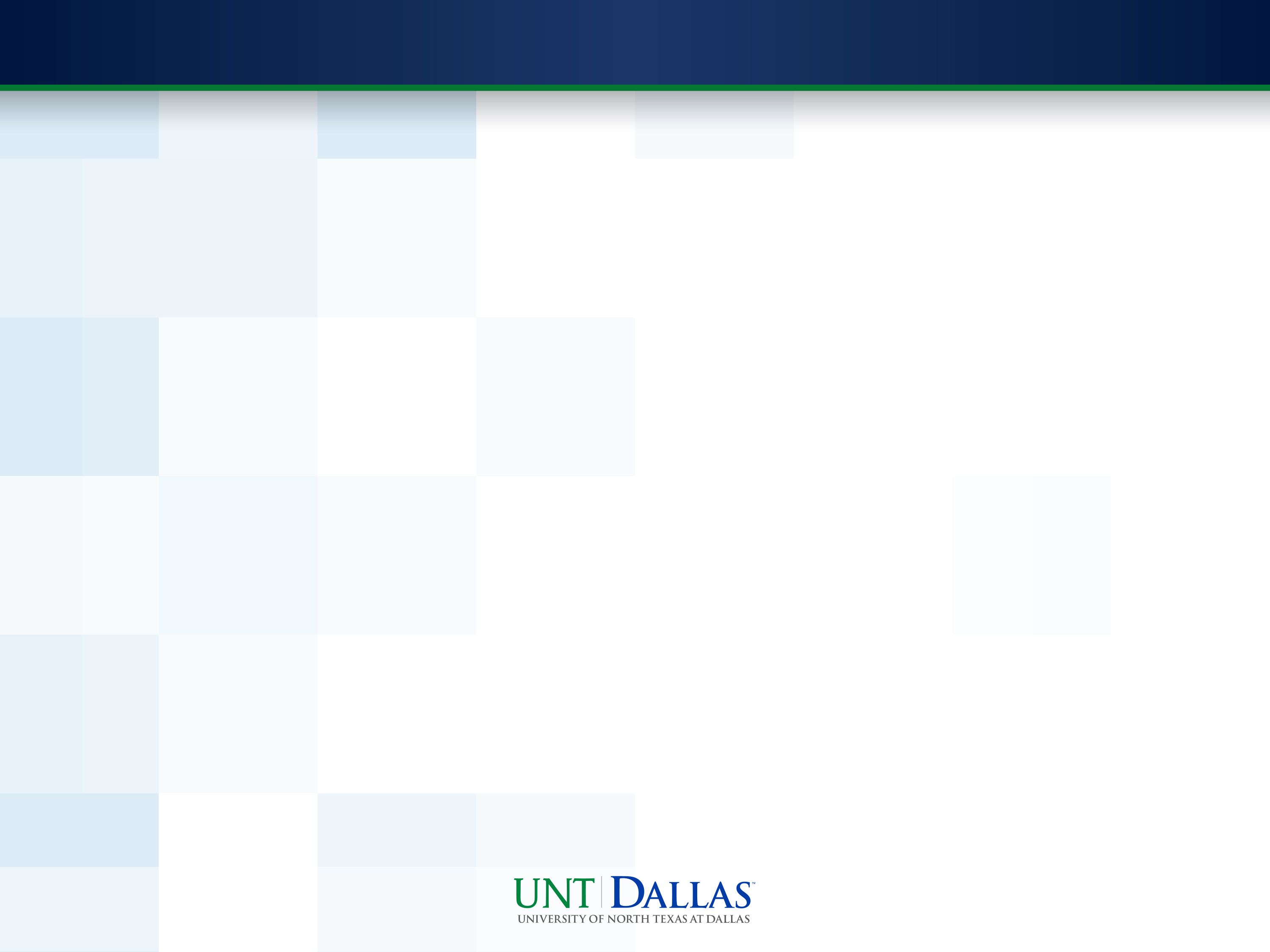 Student Performance _ Analysis _ Decision Tree
Result – All tree
Variables picked – Class, Ethnicity, School, FullPart
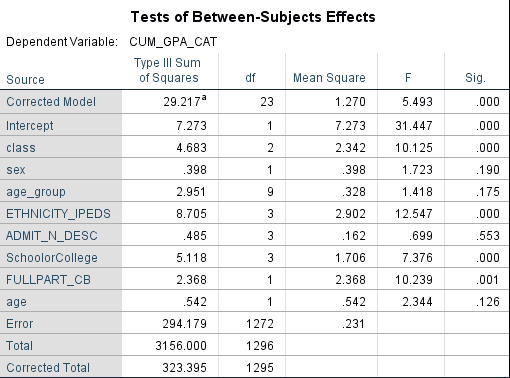 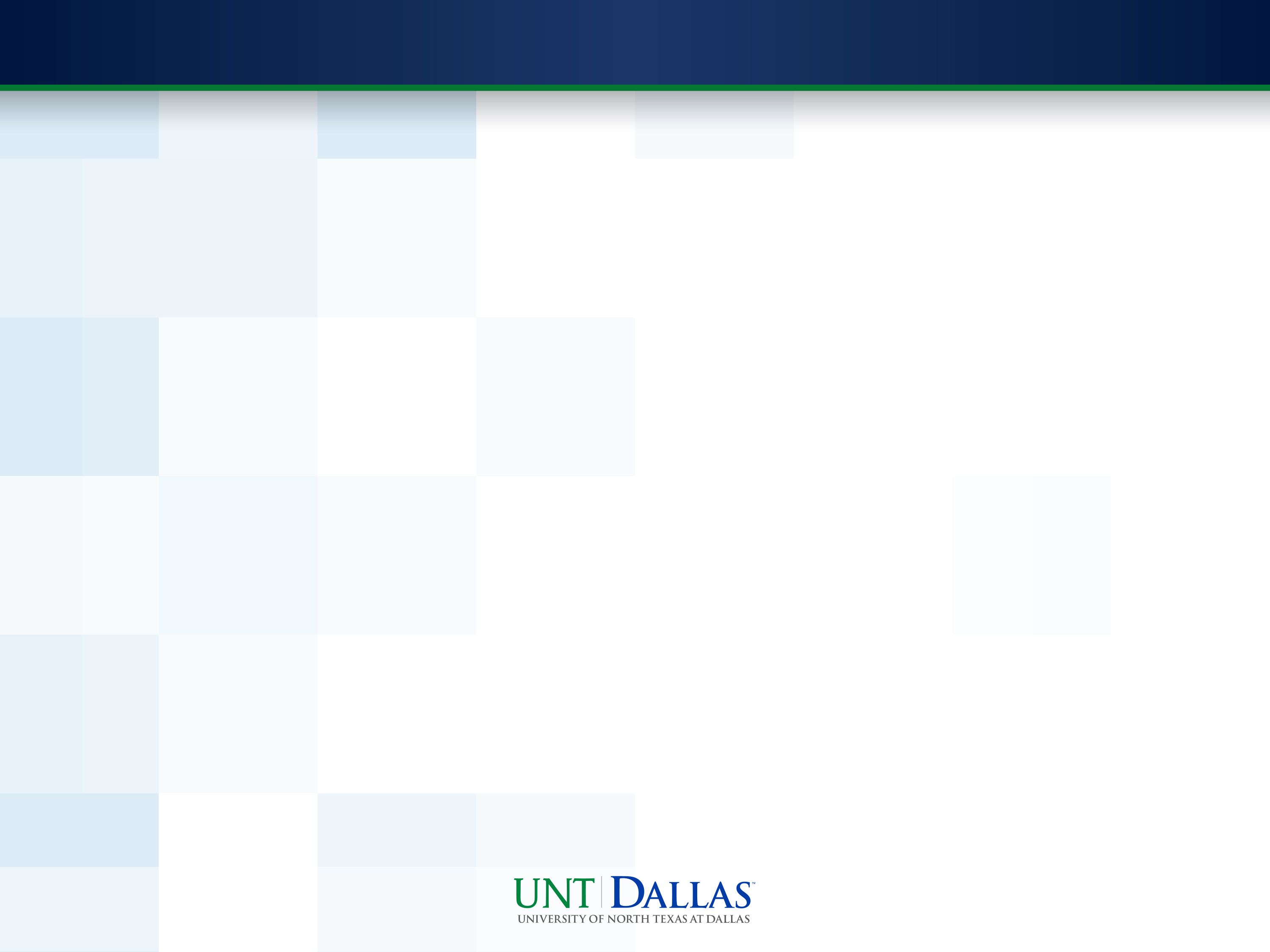 Student Performance _ Practical Meanings
Usage
Future Topic
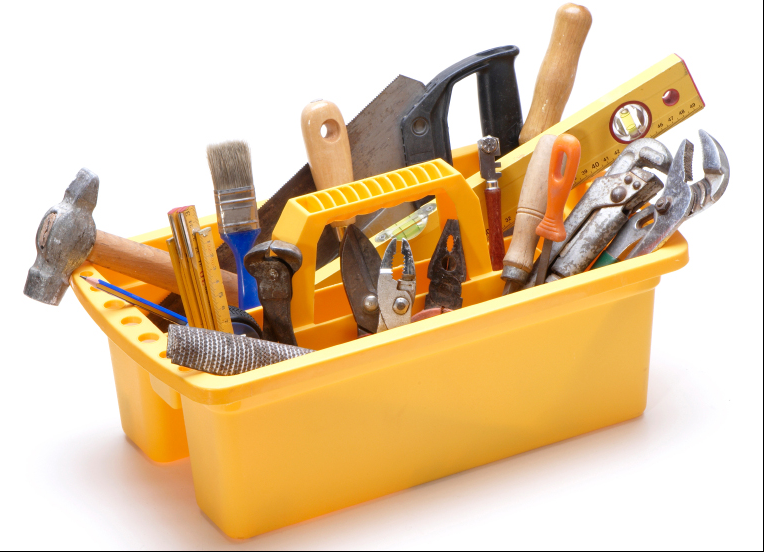 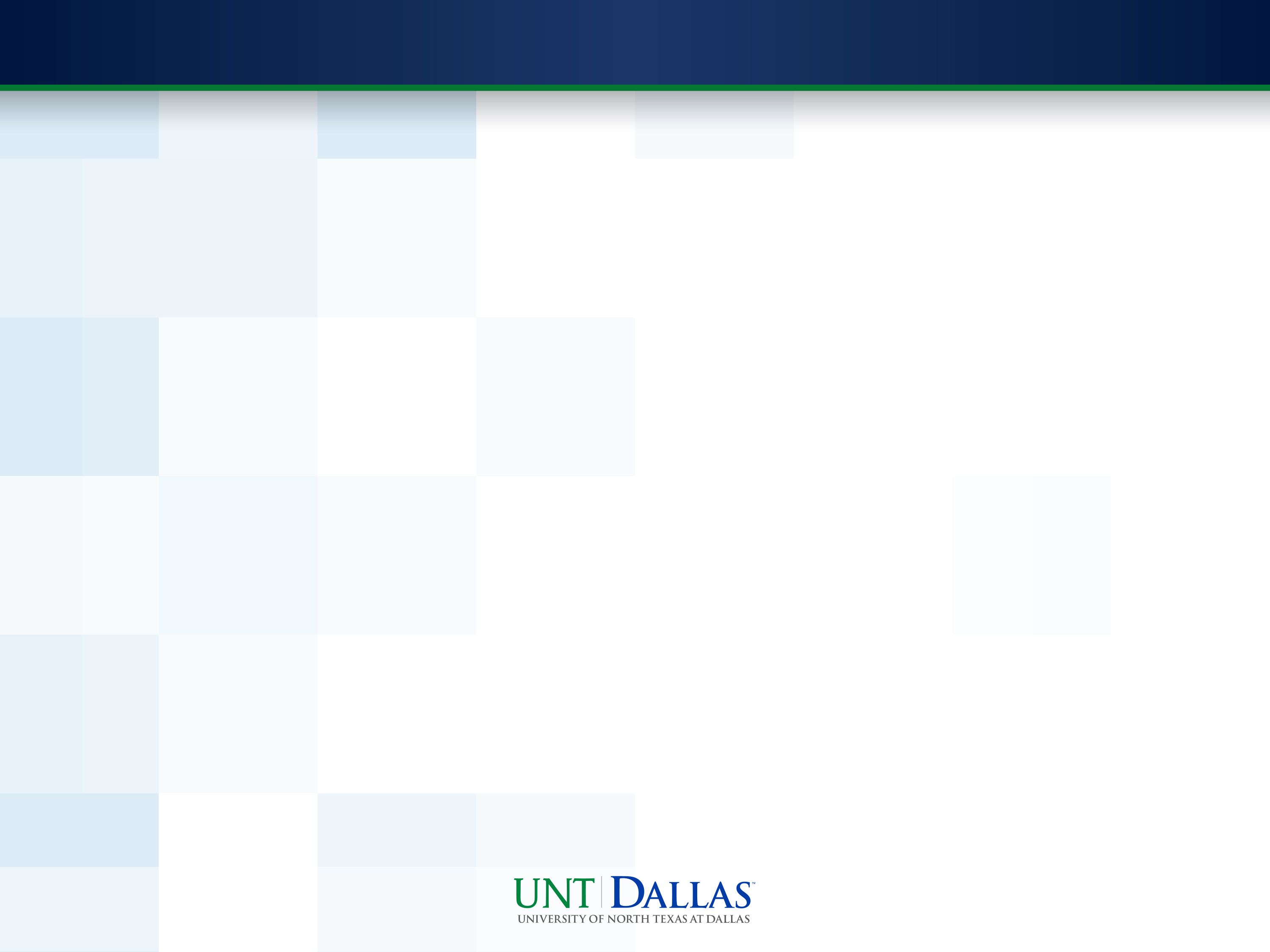 Student Performance _ Practical Meanings
Using the rule to predict new-coming students and send early alter to advisors 
Know the trend of the students’ performance
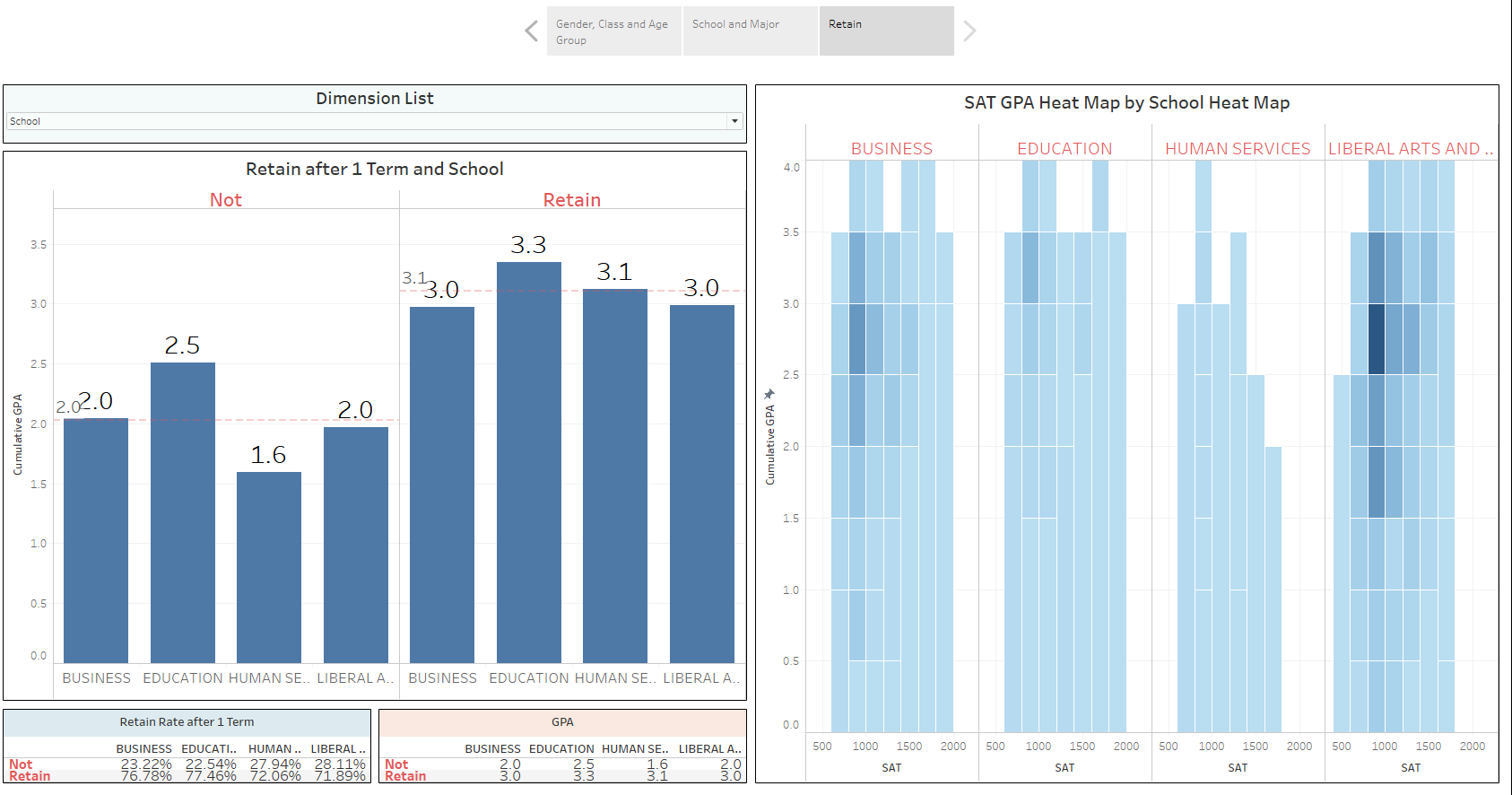 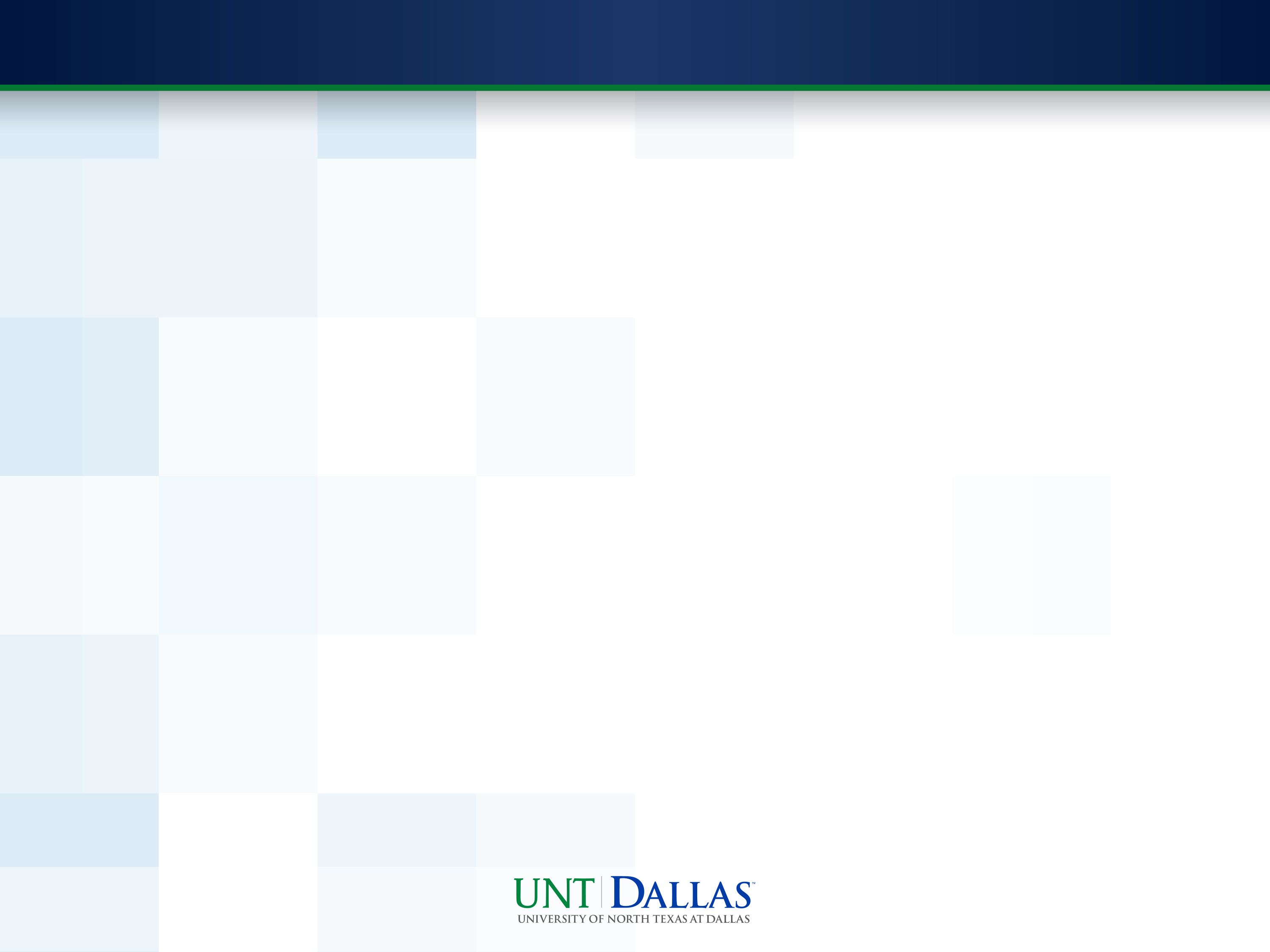 Student Performance _ Future Topic
Compare interaction methods and test if significant difference exist
Collaborate with other universities to create more general rules
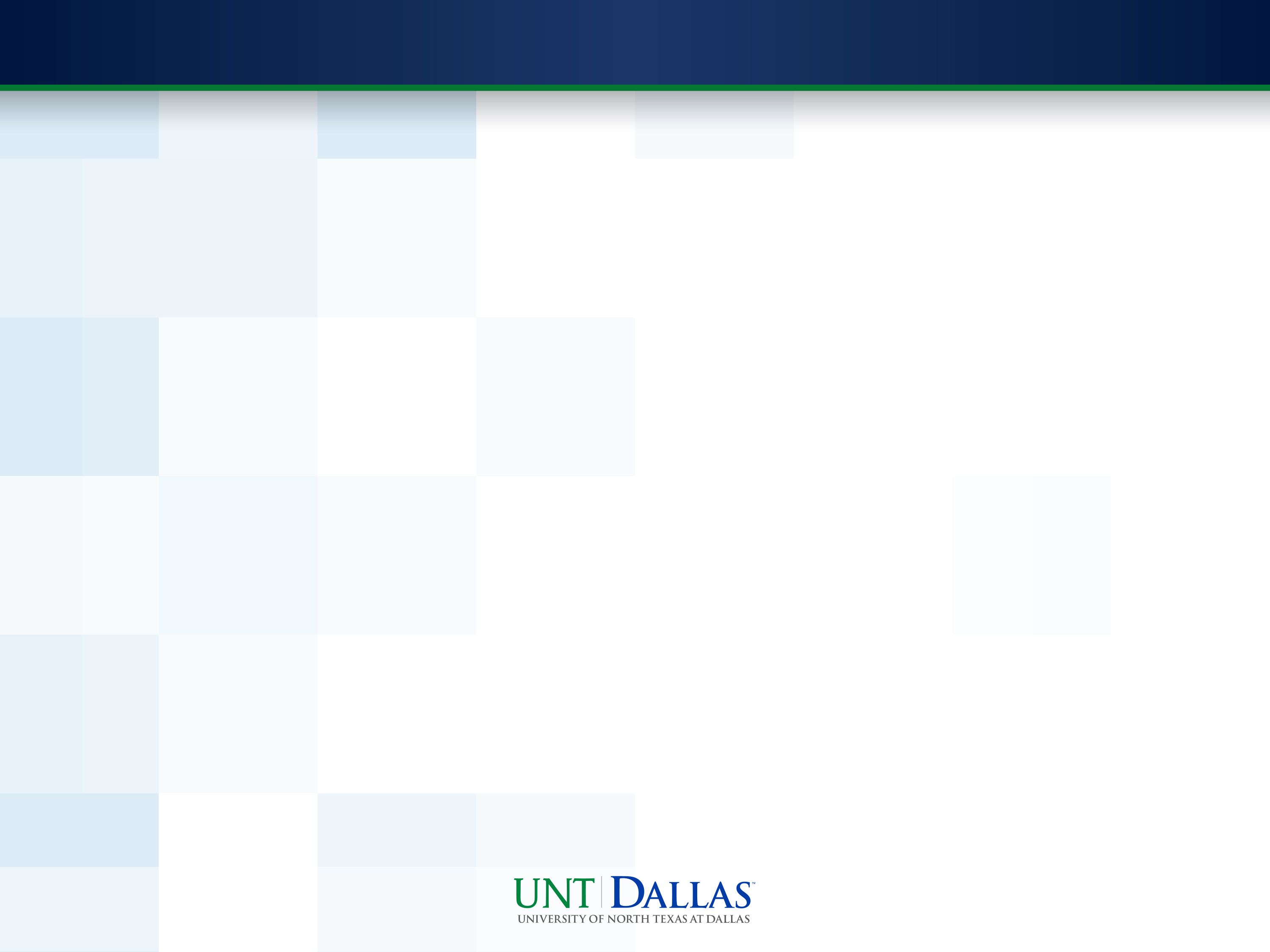 Thank you! Questions?
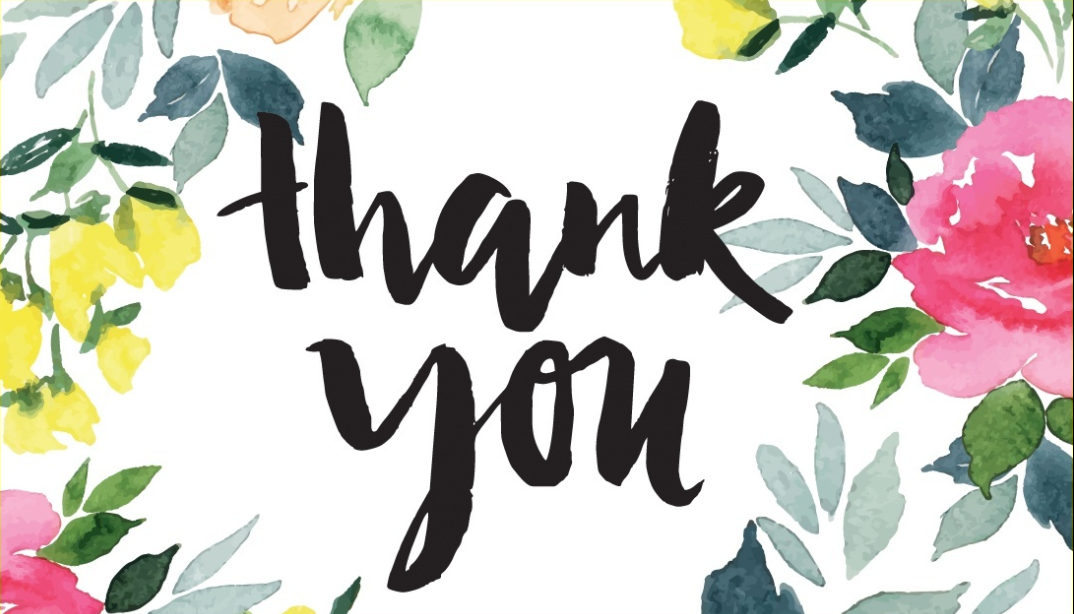 Thank you!
Contact us anytime if you need help!

Sam Shi             Sam.Shi@untdallas.edu       972-338-1785
Brody Du          Brody.Du@untdallas.edu     972-338-1343
Please come take a name card and stay in touch!
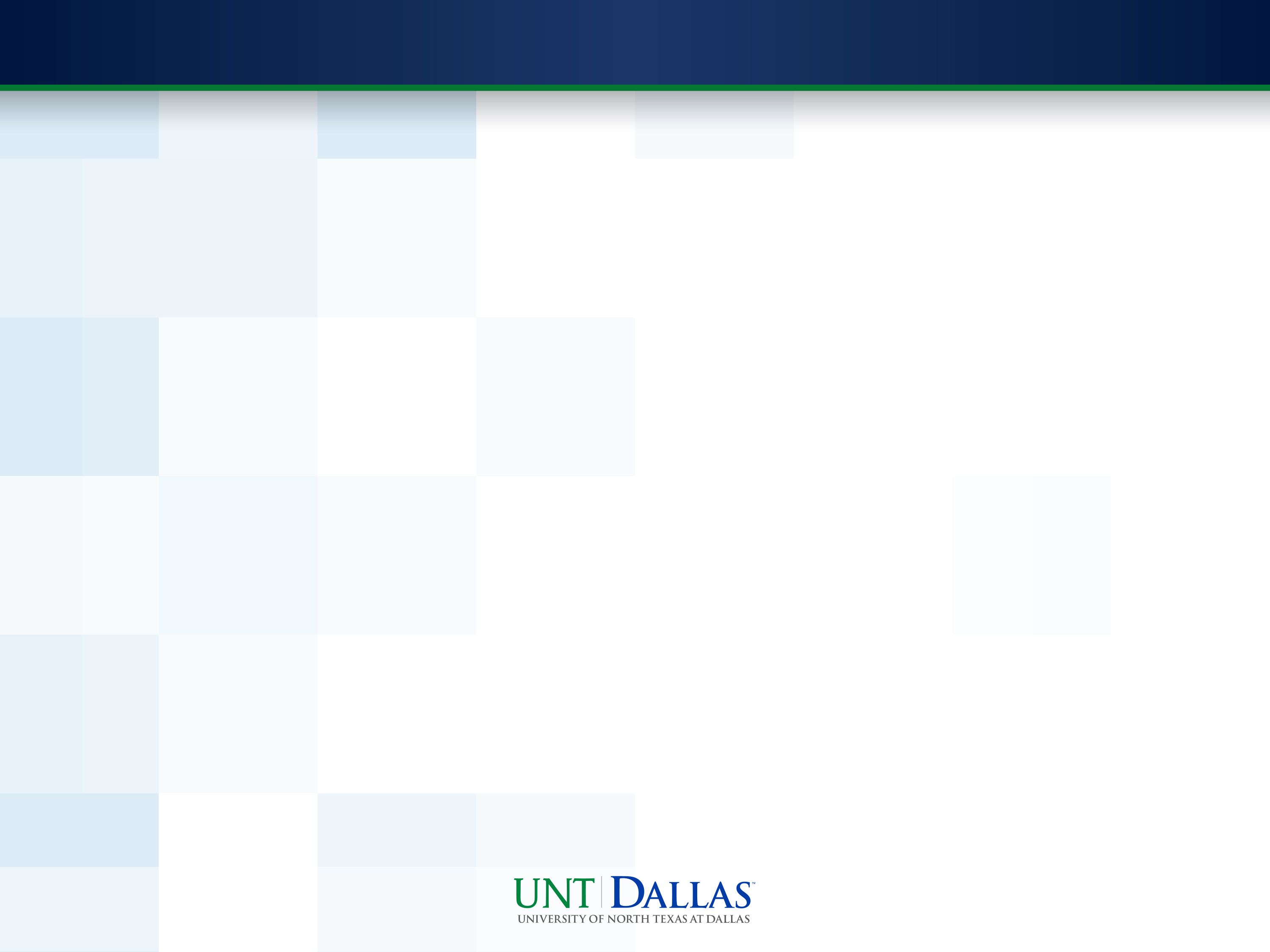 SPSS _ Analysis _ Decision Tree
Generating rules – Rules – Export – Save
 Use rules – Utilities – Scoring Wizard
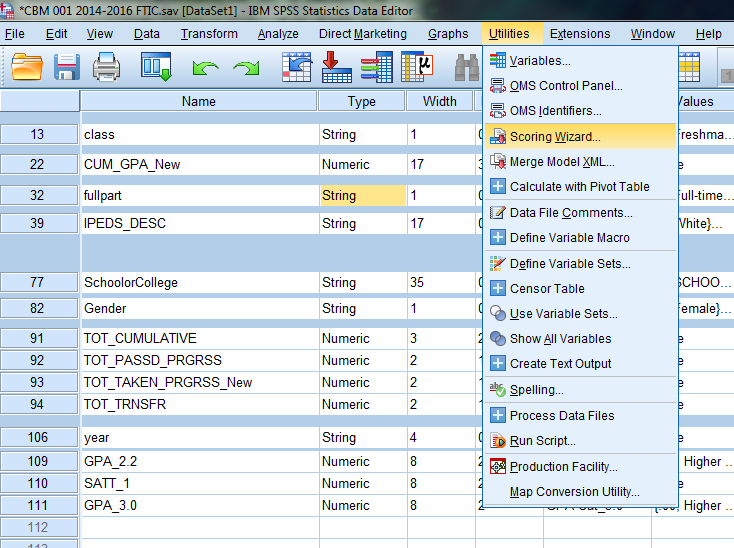